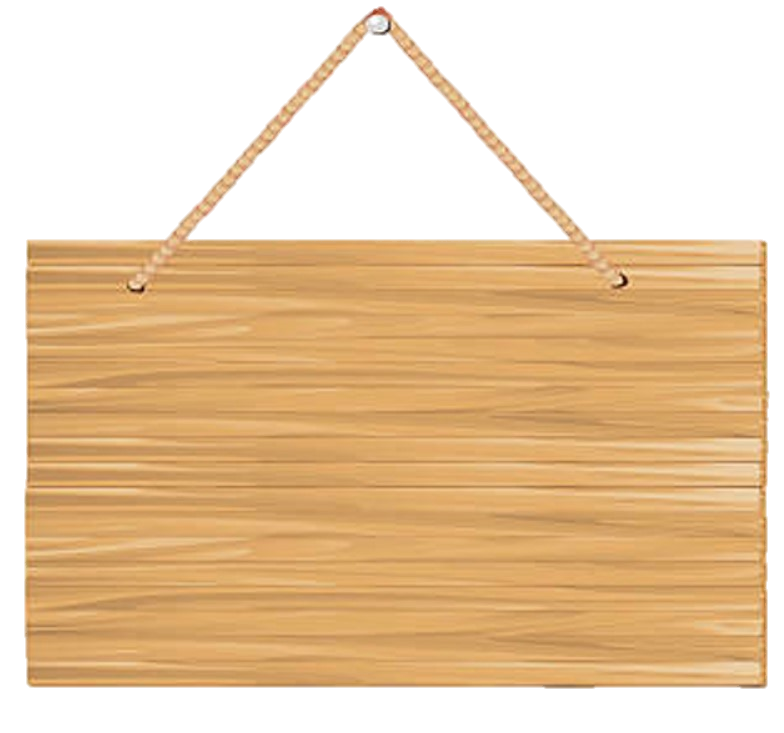 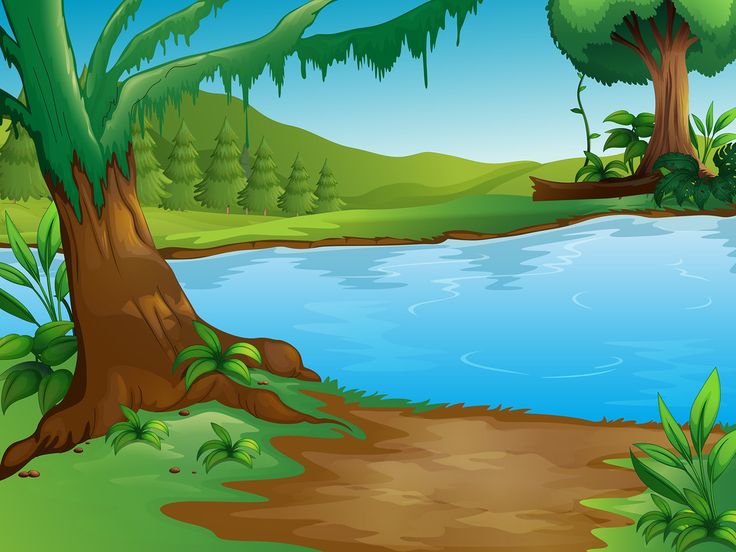 AI NHANH HƠN
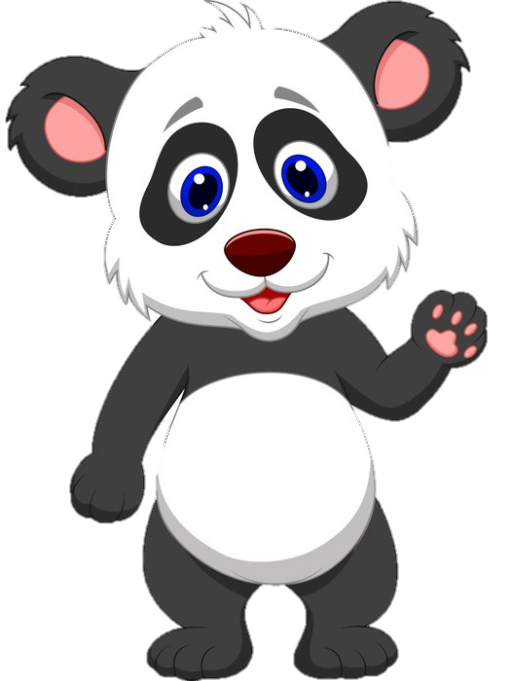 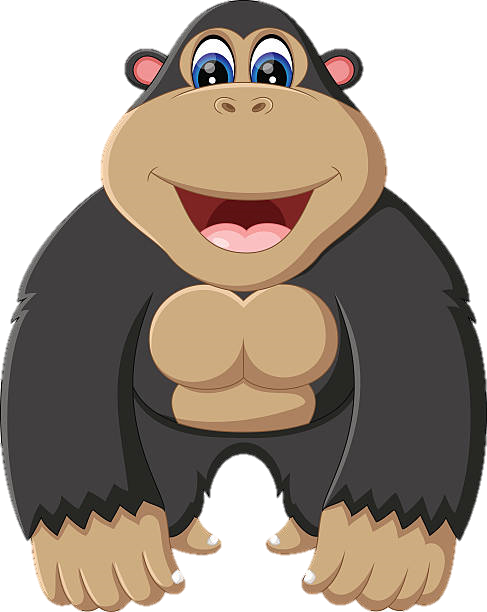 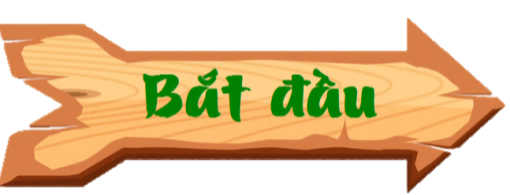 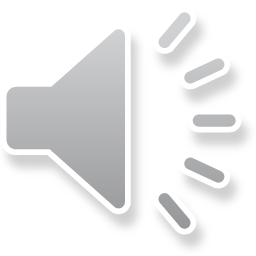 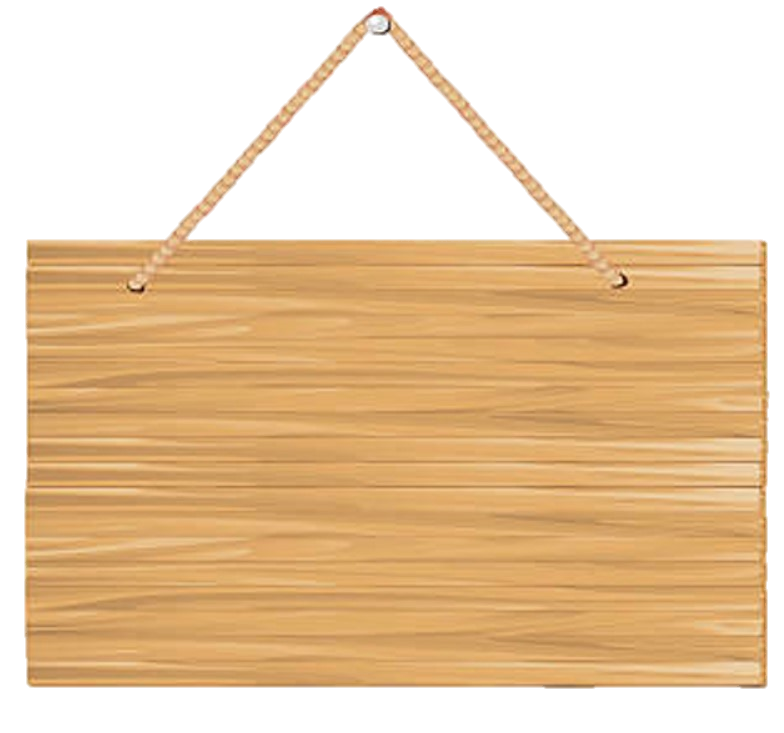 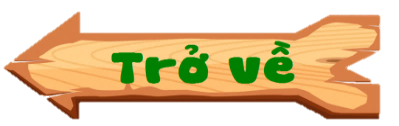 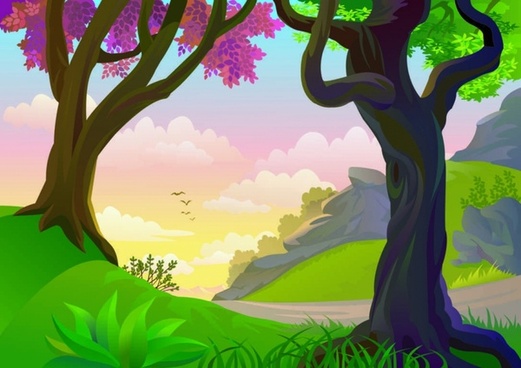 Là quá trình cơ thể lấy các chất từ môi trường, biến đổi chúng thành các chất cần thiết cho cơ thể và tạo năng lượng cung cấp cho các hoạt động sống, đồng thời trả lại cho môi trường các chất thải
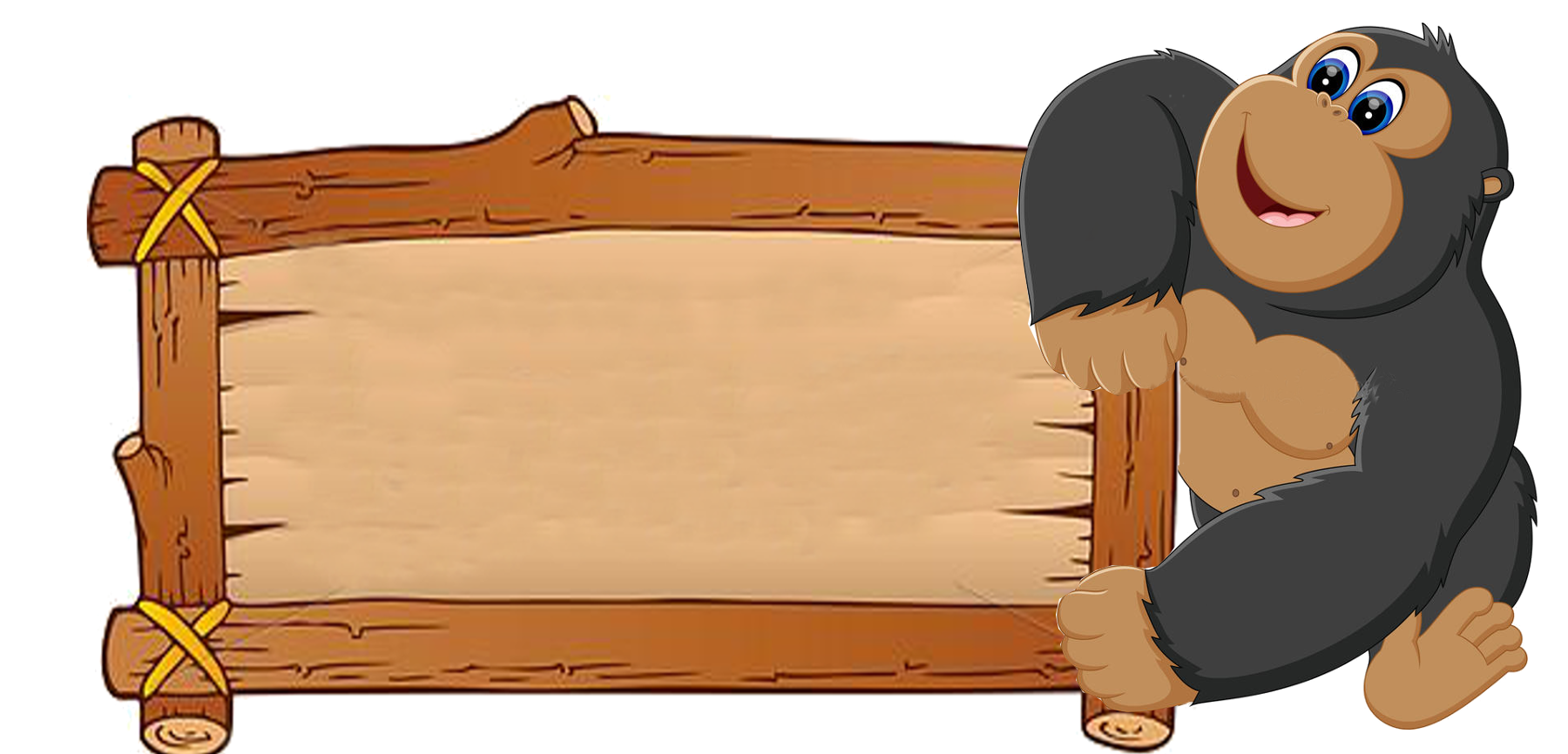 Thế nào trao đổi chất và chuyển hóa năng lượng
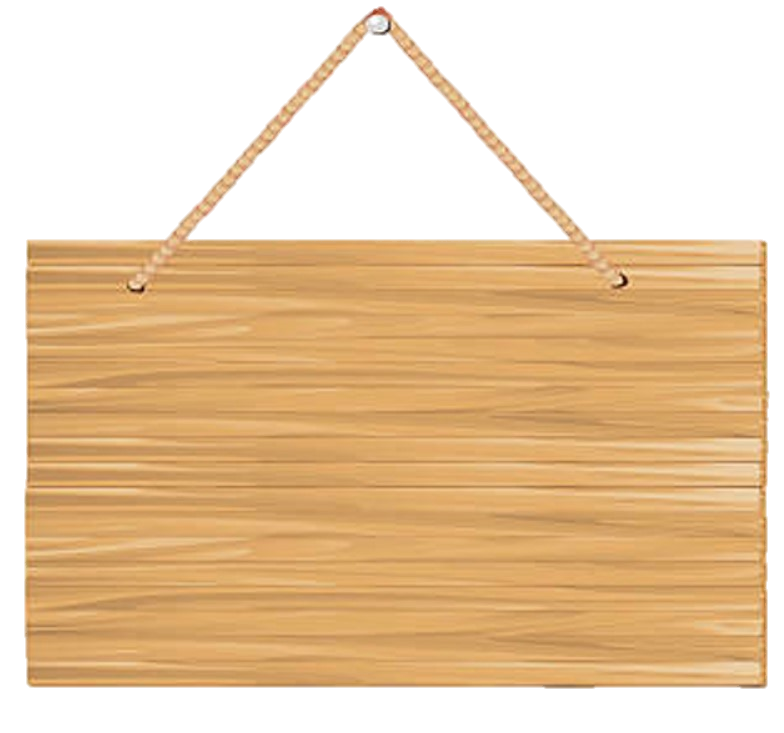 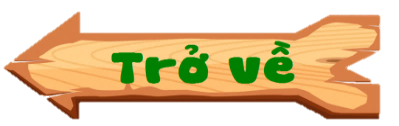 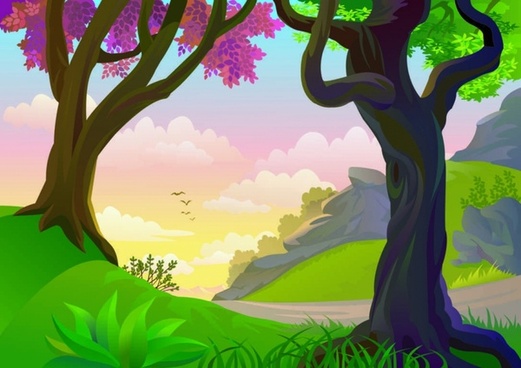 Vai trò:Trao đổi chất và chuyển hoá năng lượng giúp sinh vật tồn tại, sinh trưởng, phát triển, sinh sản, cảm ứng và vận động.
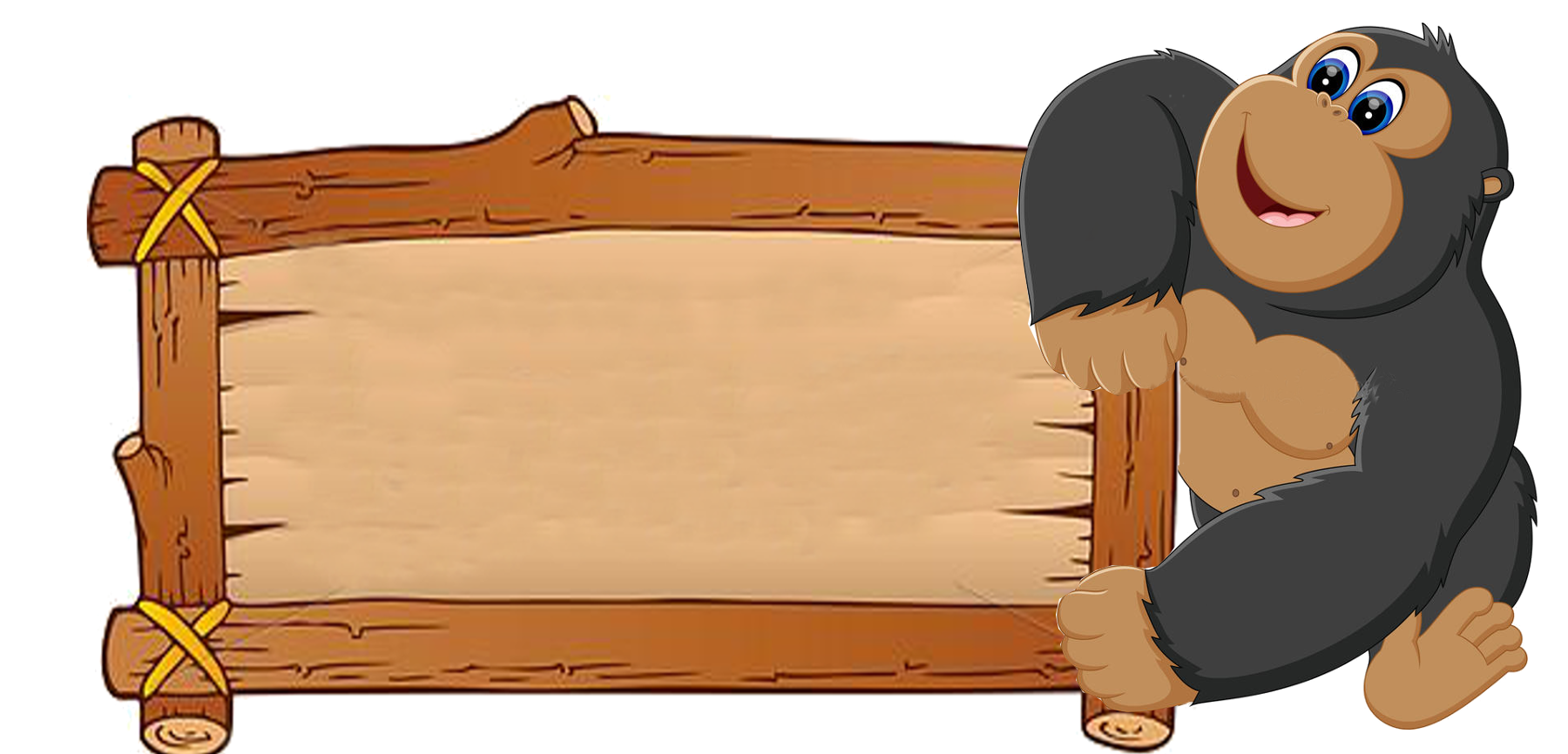 Vai trò của trao đổi chất và chuyển hóa năng lượng?
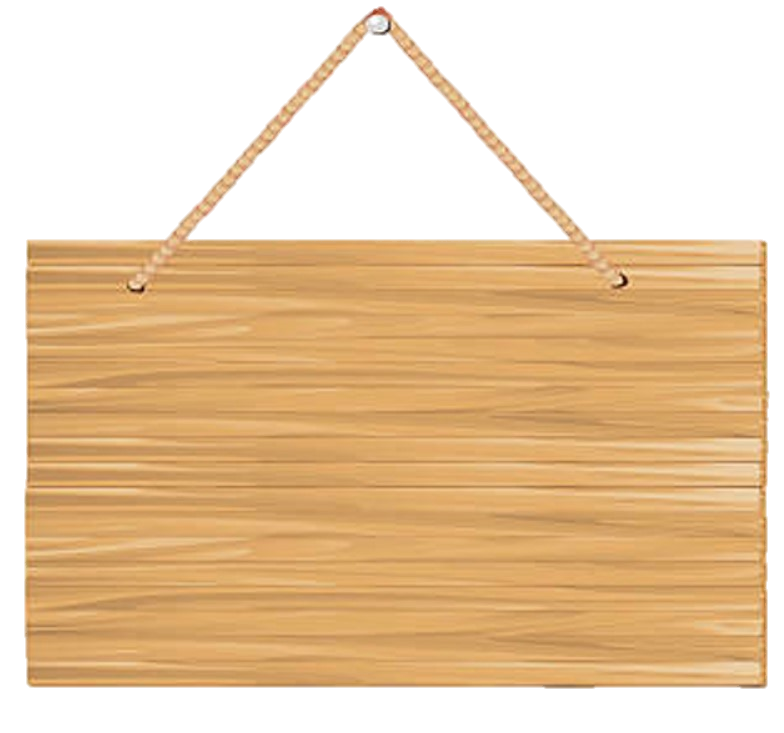 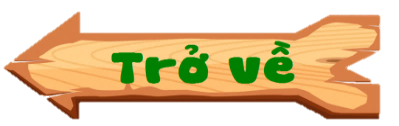 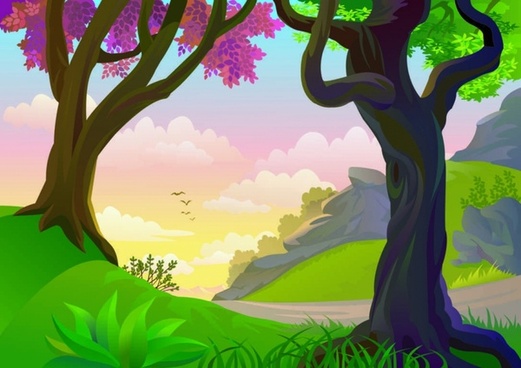 Quang hợp là quá trình thu nhận và chuyển hóa năng lượng mặt trời của thực vật. Trong quá trình quang hợp, năng lượng ánh sáng mặt trời đã được hấp thụ để tổng hợp cacbonhidrat và giải phóng oxy từ khí cacbonic và nước.
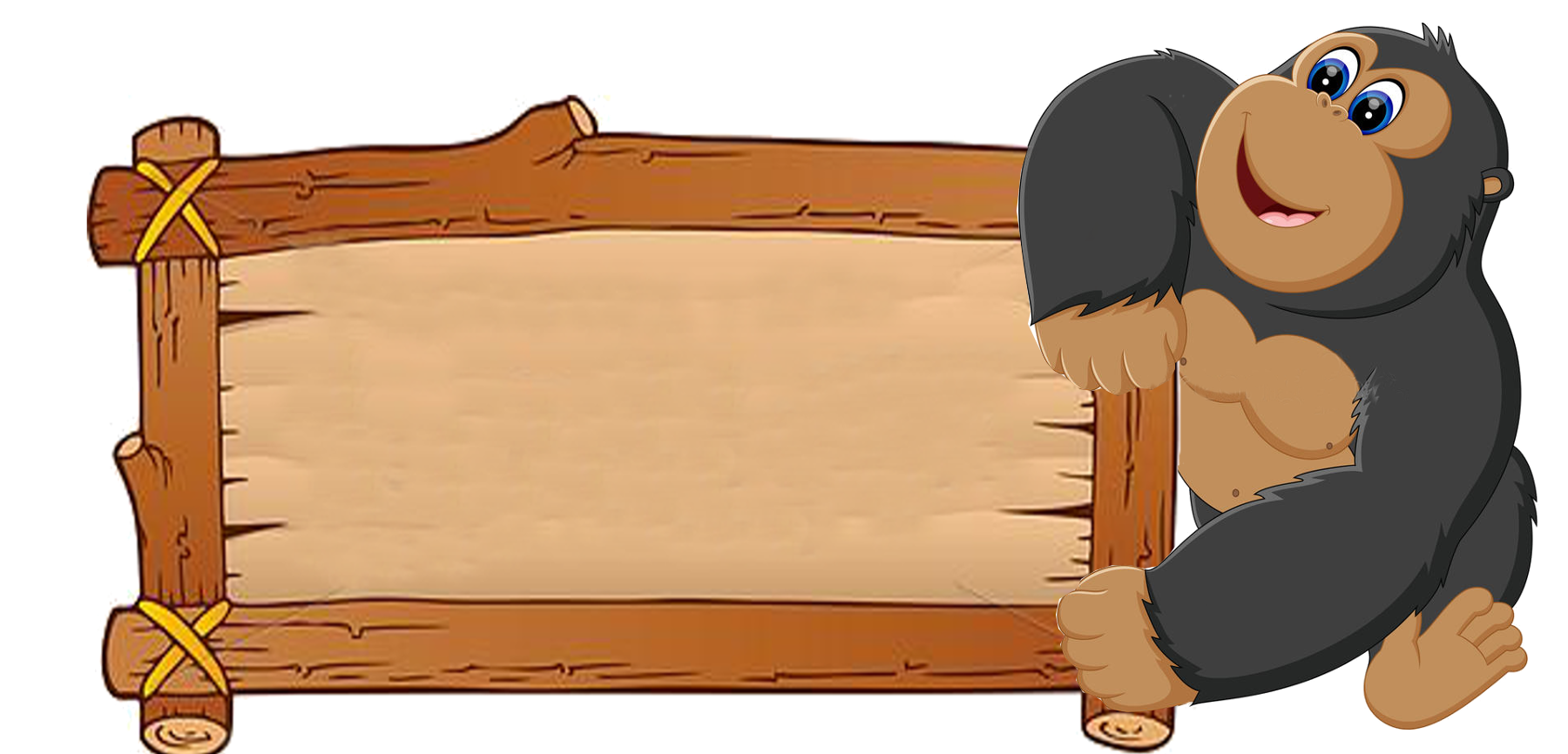 Quang hợp là gì?
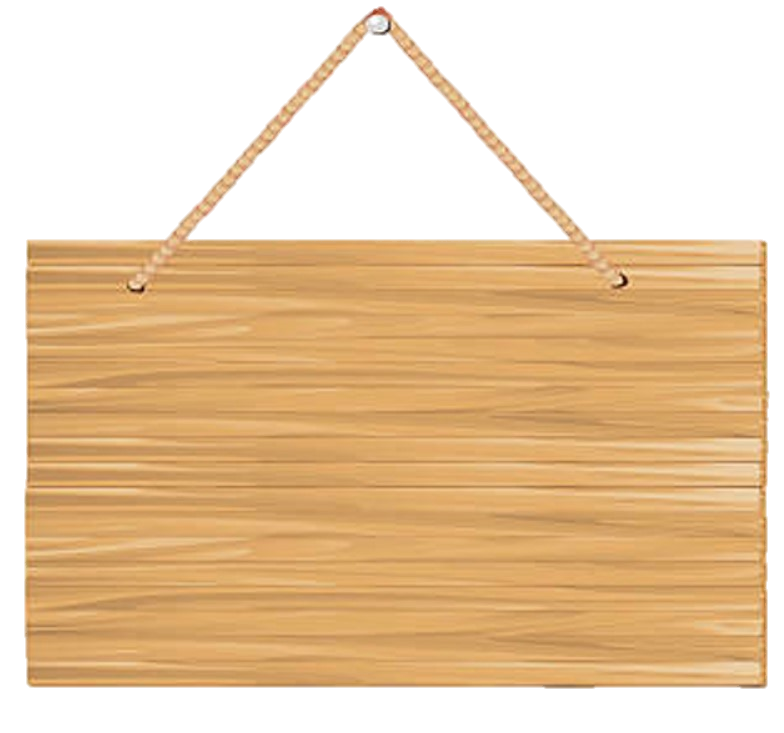 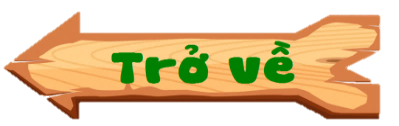 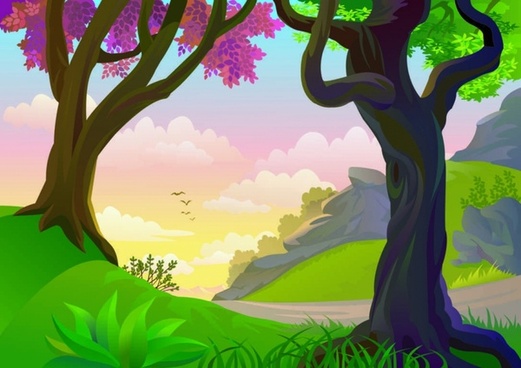 Quang hợp diễn ra ở lá cây (bào quan quang hợp ở thực vật là: Lục lạp)
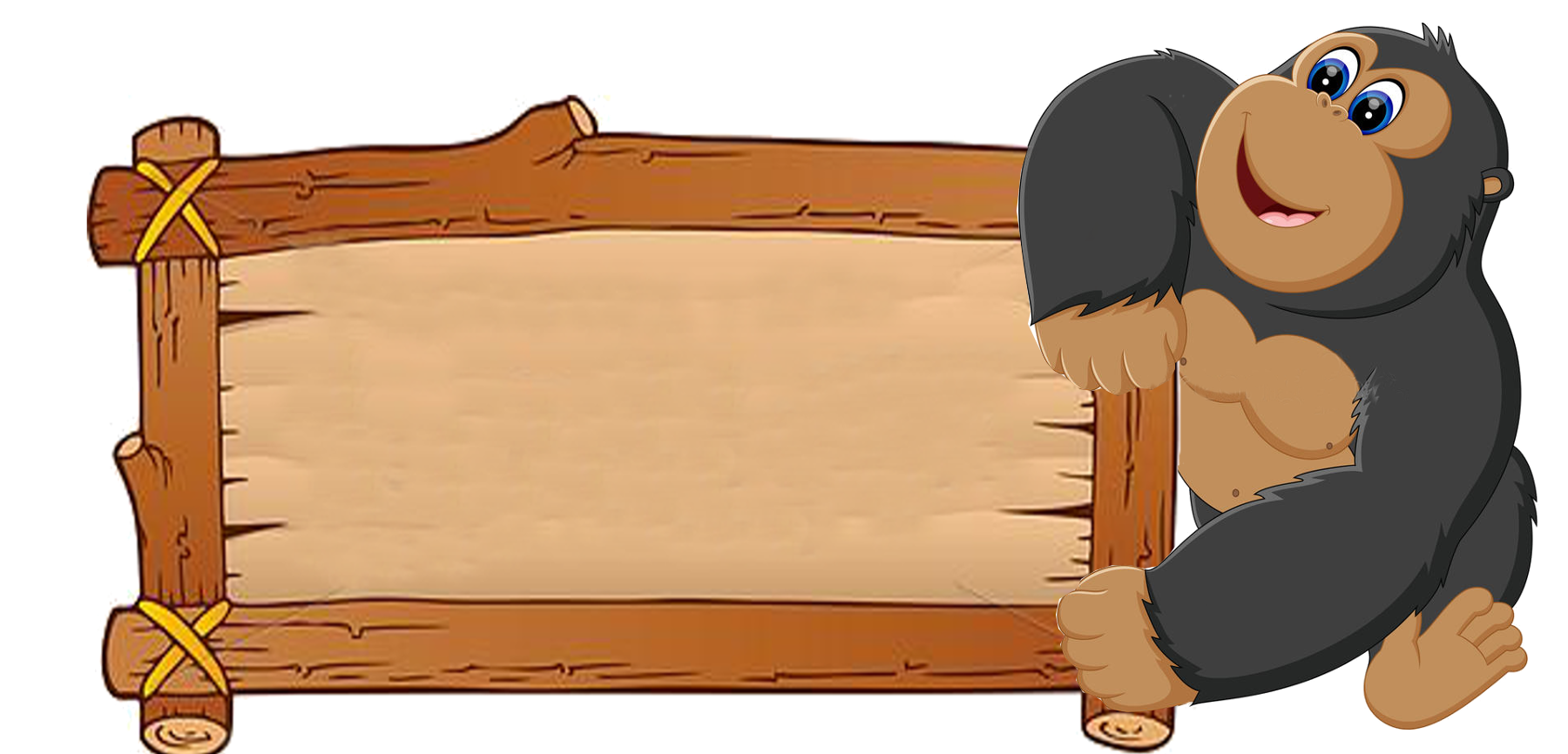 Cơ quan nào của cây thực hiện quang hơp?
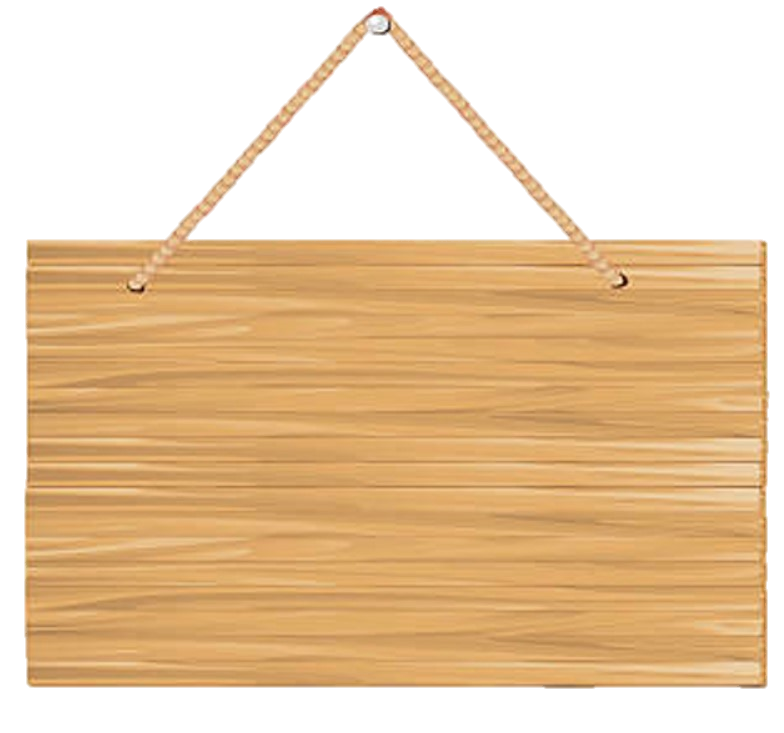 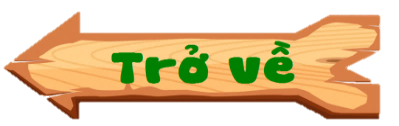 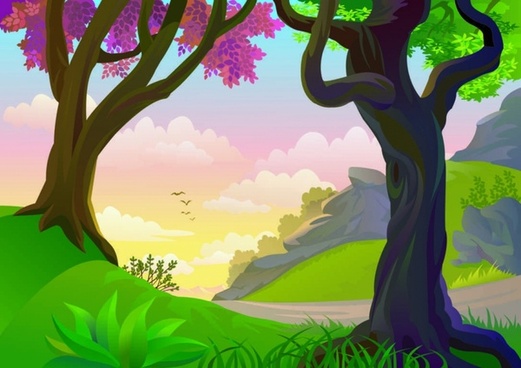 Thân cây.
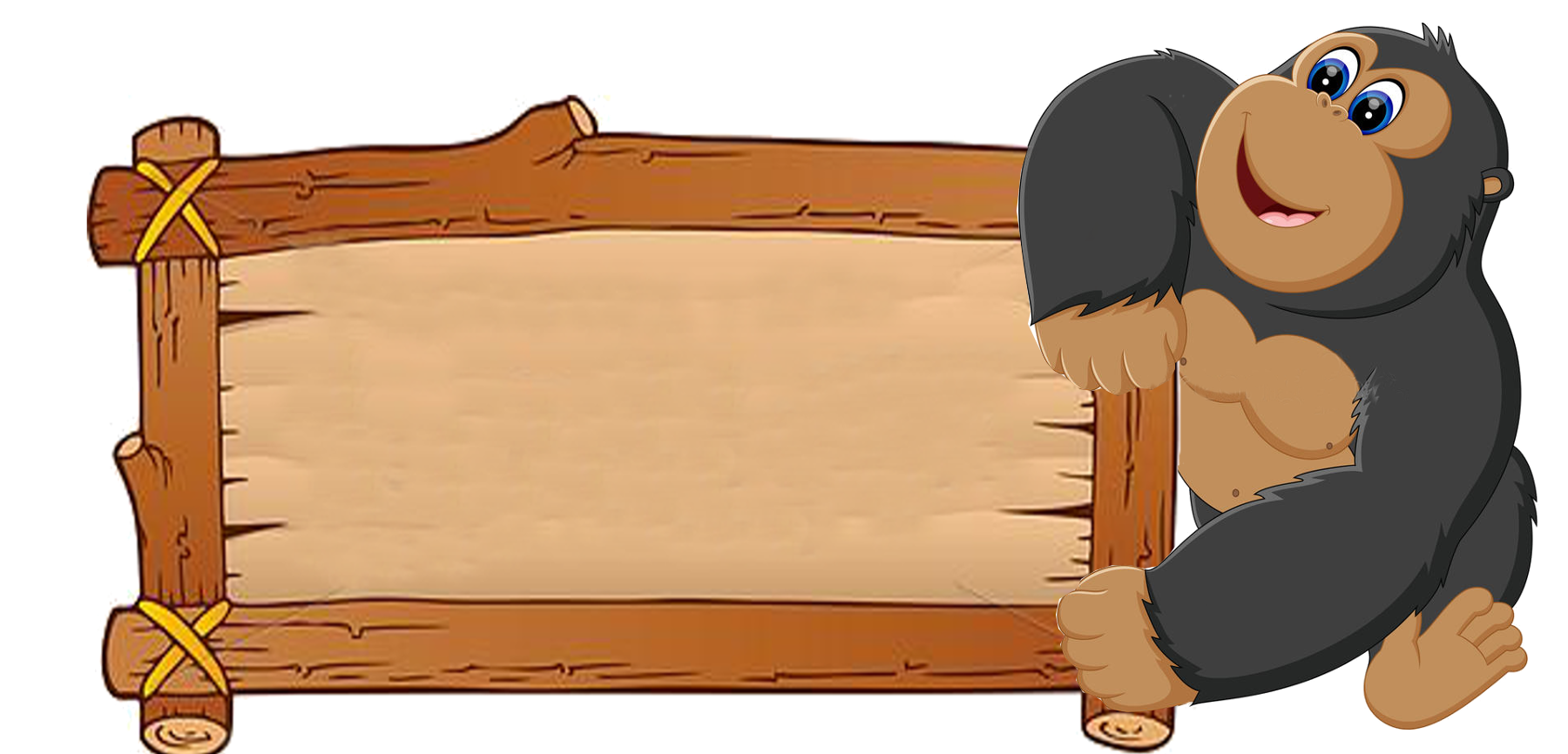 Ở các cây có phiến lá biến đổi như xương rồng, cành giáo,.. bộ phận nào của cây thực hiện quá trình quang hợp ?
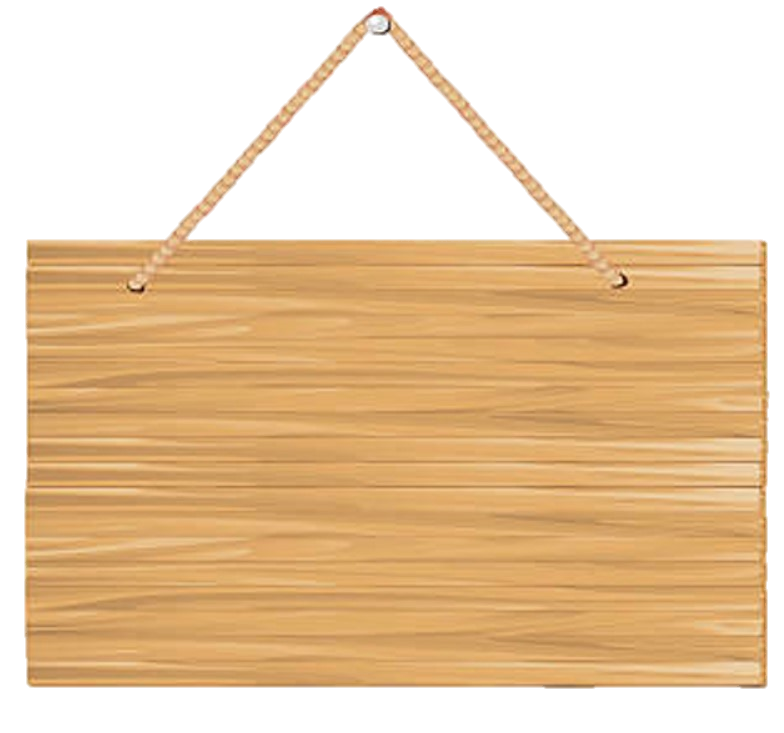 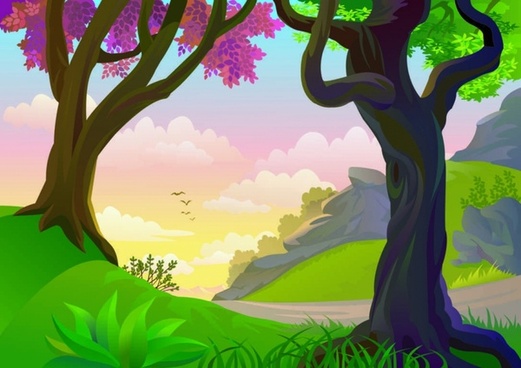 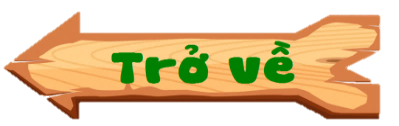 Ánh sáng;  Nước ;Lượng carbon dioxide
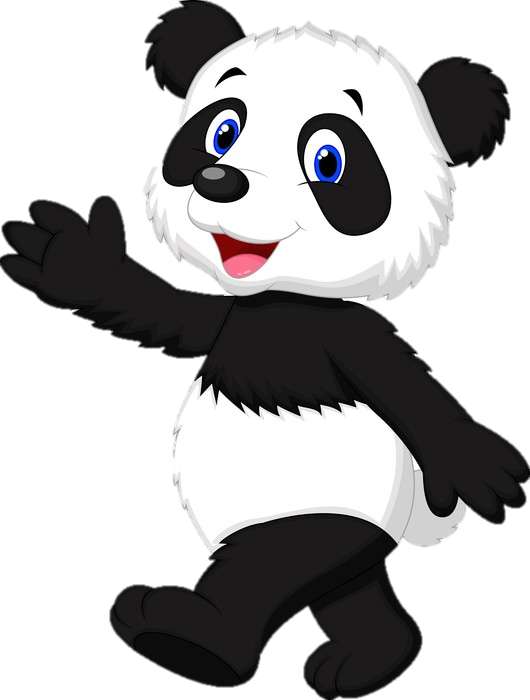 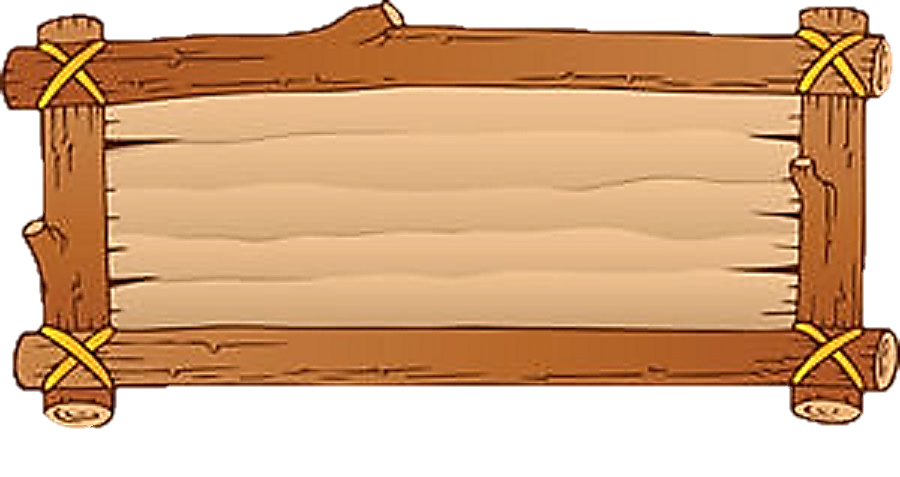 Những yếu tố nào ảnh hưởng đến quá trình quang hợp?
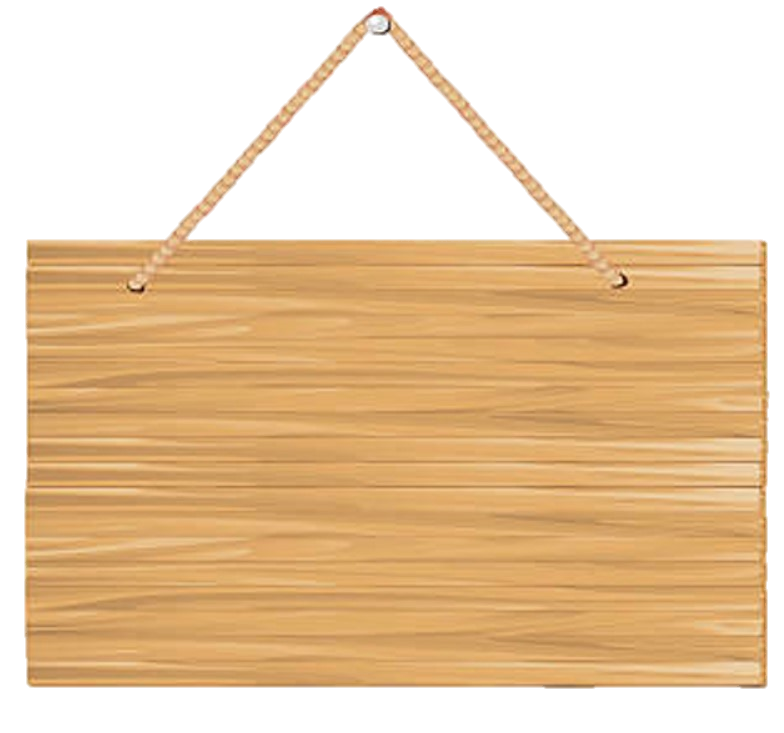 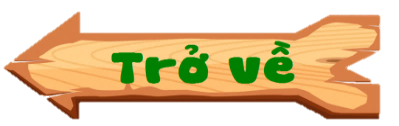 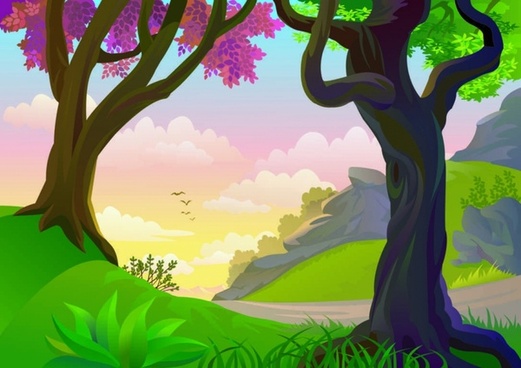 Hô hấp tế bào là quá trình phân giải các chất hữu cơ tạo thành nước và carbon dioxide, đồng thời giải phóng ra năng lượng
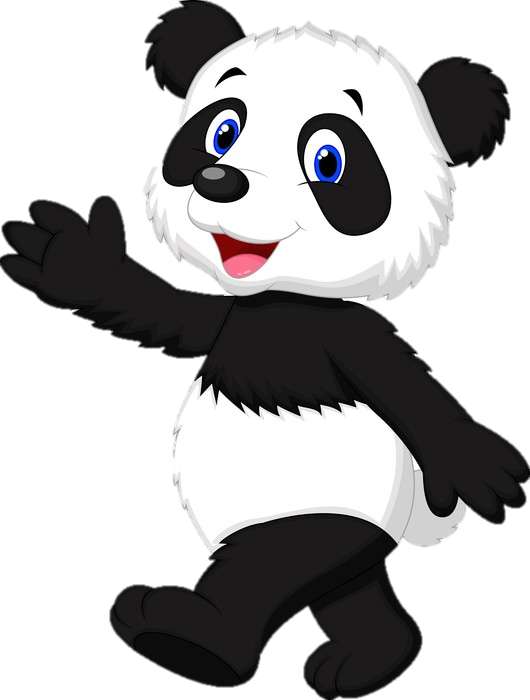 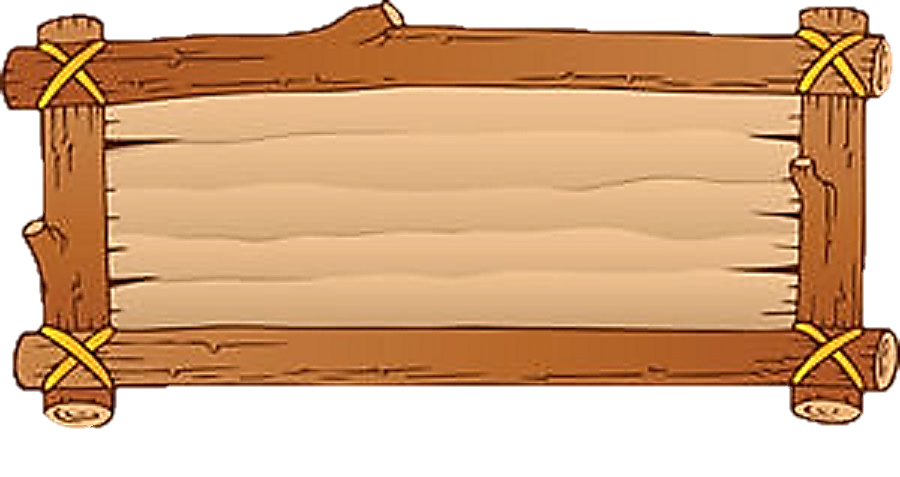 Hô hấp là gì?
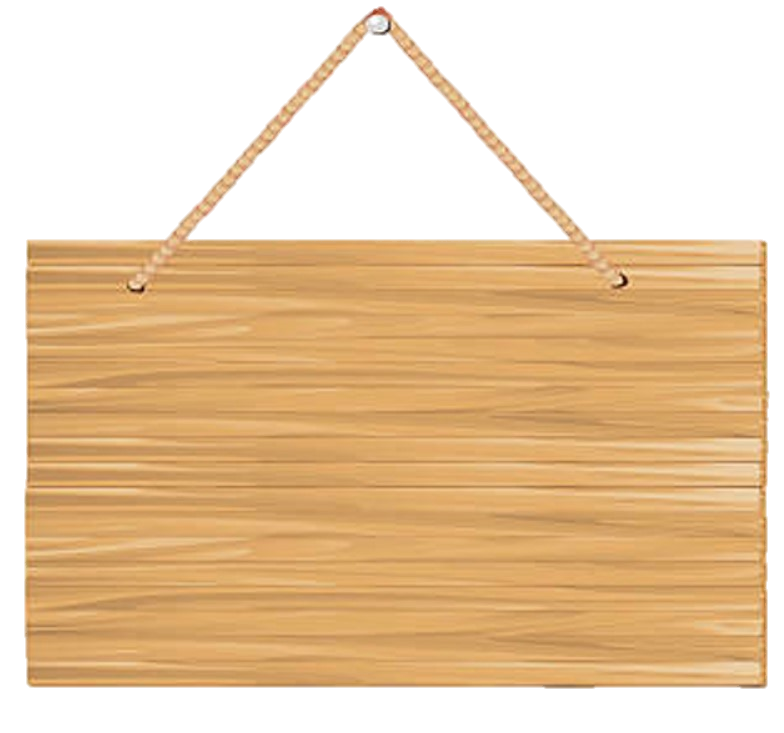 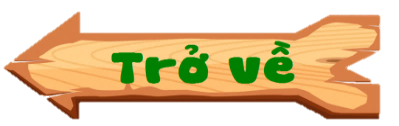 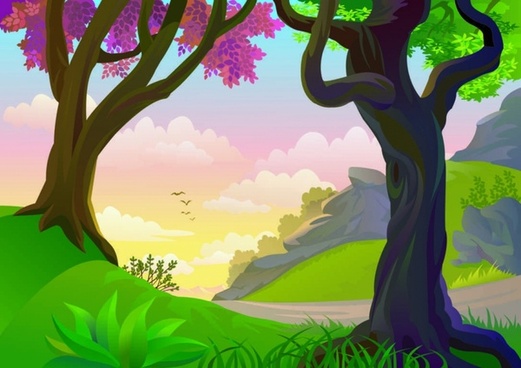 Vai trò của hô hấp: Nhờ quá trình hô hấp tế bào với sự tham gia của khí oxygen mà các phân tử chất hữu cơ (chủ yếu là glucose) được phân giải thành khí carbon dioxide và nước, đồng thời tạo ra năng lượng ATP cung cấp cho các hoạt động của tế bào
-Một số yếu tố ảnh hưởng đến hô hấp: Nhiệt độ, độ ẩm, hàm lượng khí ô xygen...
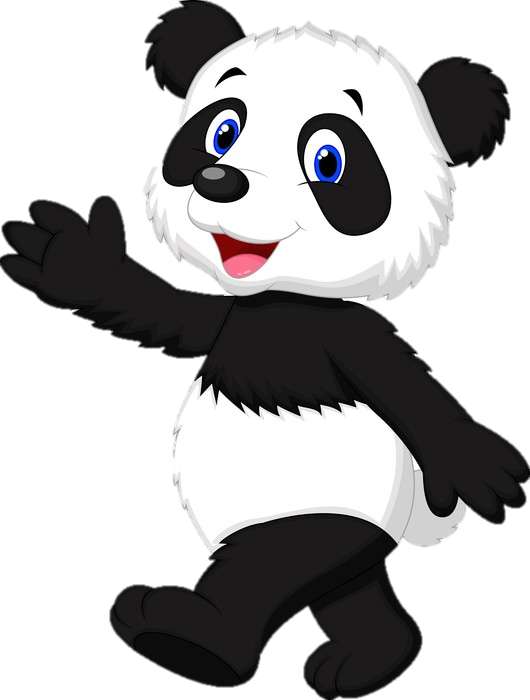 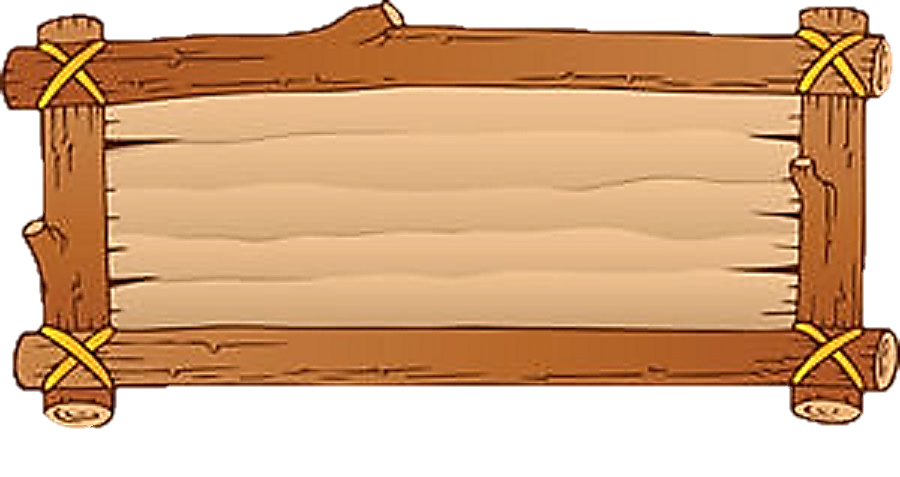 Vai trò và các yếu tố ảnh hưởng đến quá trình hô hấp
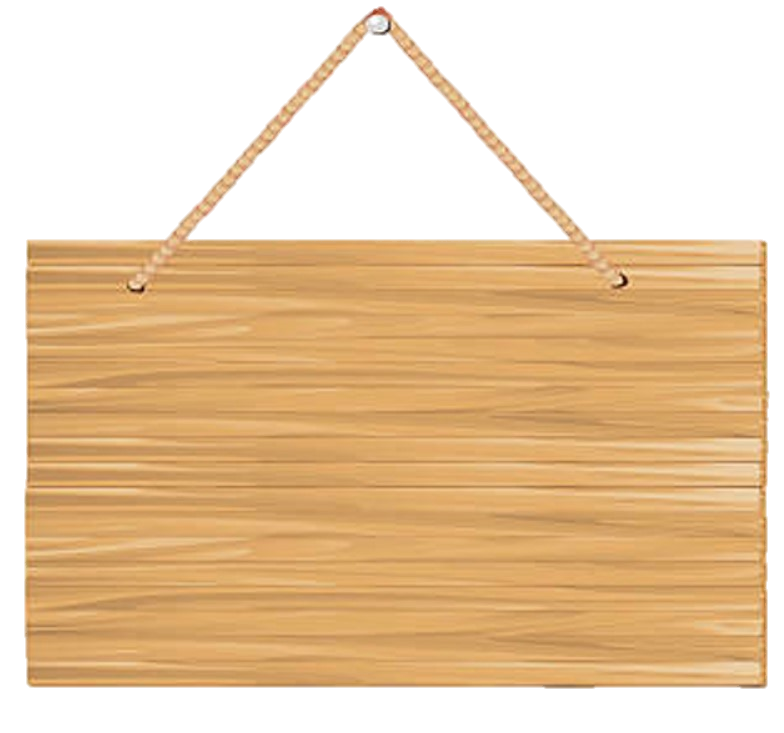 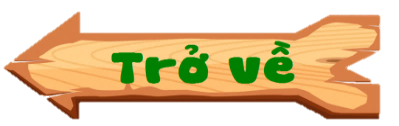 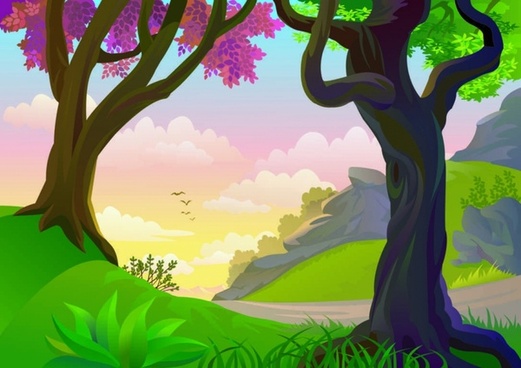 Trao đổi khí là quá trình trao đổi sinh vật lấy O2 hoặc CO2, đồng thời thải ra môi trường khí với môi trường O2 hoặc CO2 diễn ra theo cơ chế khuếch tán.Ở cơ thể động vật trao đổi khí được thực hiện qua quá trình hô hấp- Ở thực vật, trao đổi khí được thực hiện ở cả quá trình quang hợp và hô hấp.
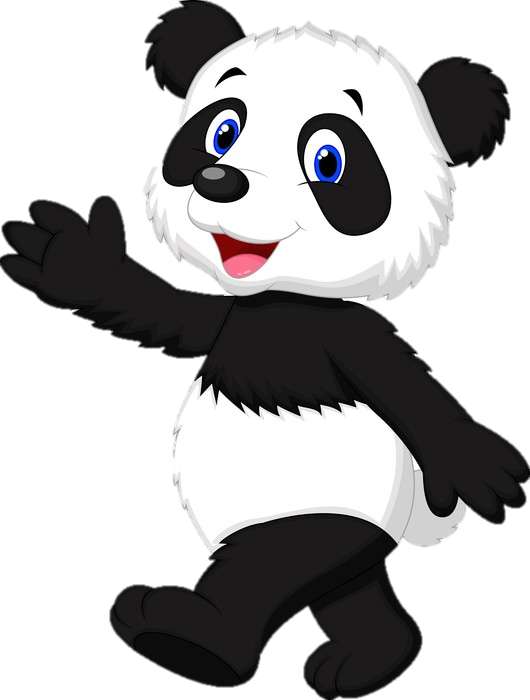 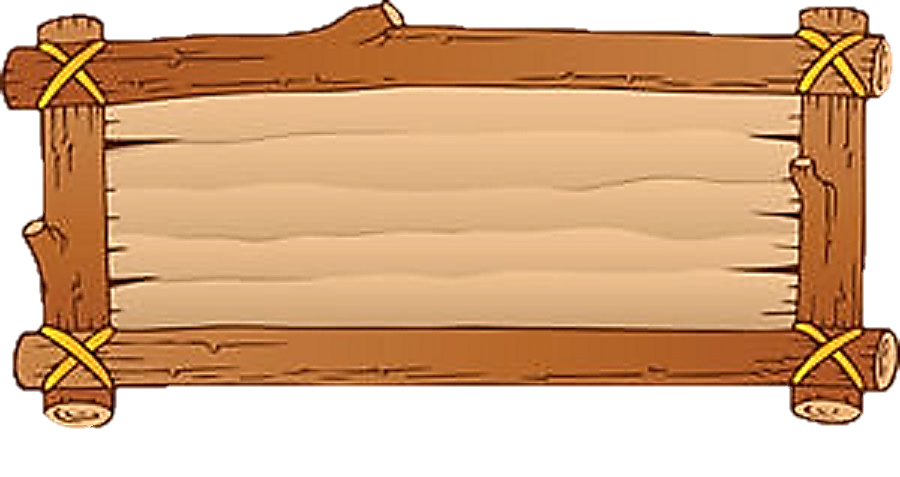 Thế nào là trao đổi khí? Trao đổi khí ở động vật và thực vật  thực hiện qua quá trình nào?
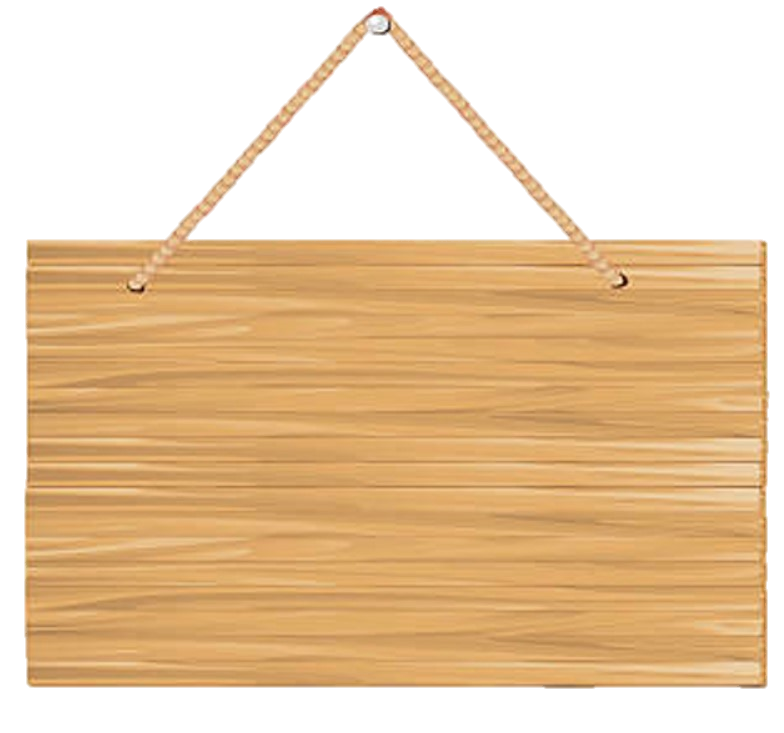 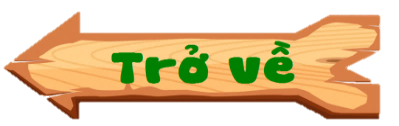 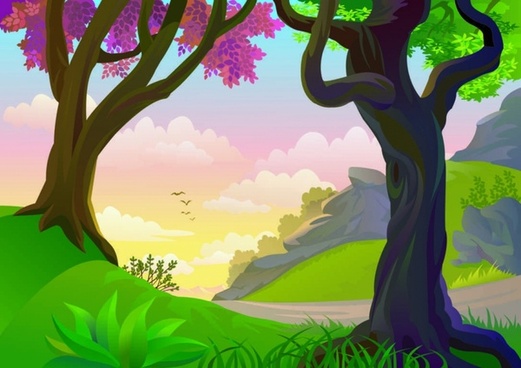 Thực vật: là khí khổng. Ở động vật có thể qua da giun đất) qua mang(cá), qua ống khí( châu chấu) qua phổi ( thằn lằn, chim, thú...)
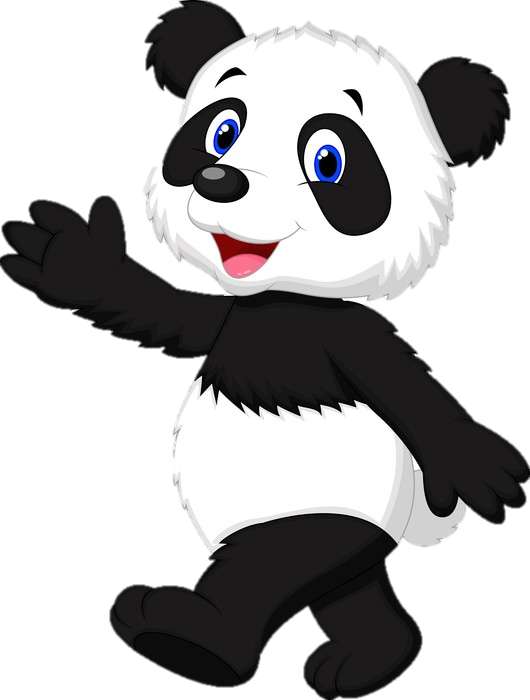 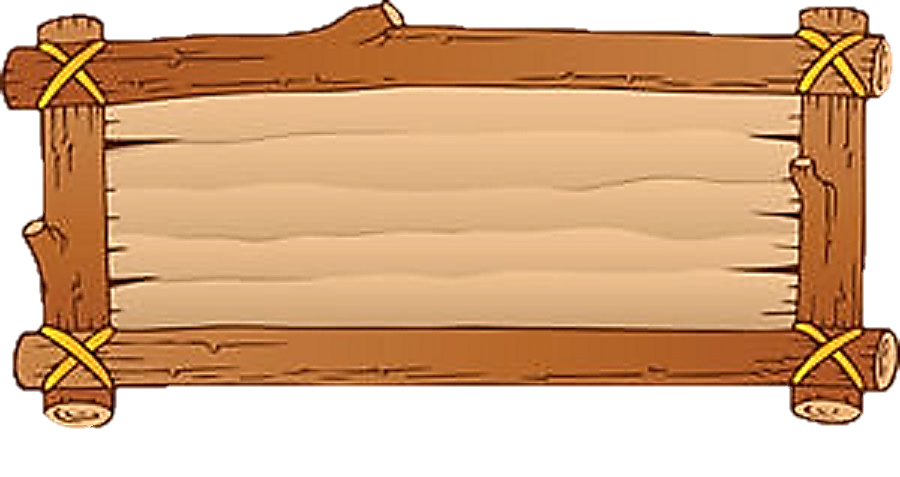 Cơ quan trao đổi khí ở thực vật, động vật là gì ?
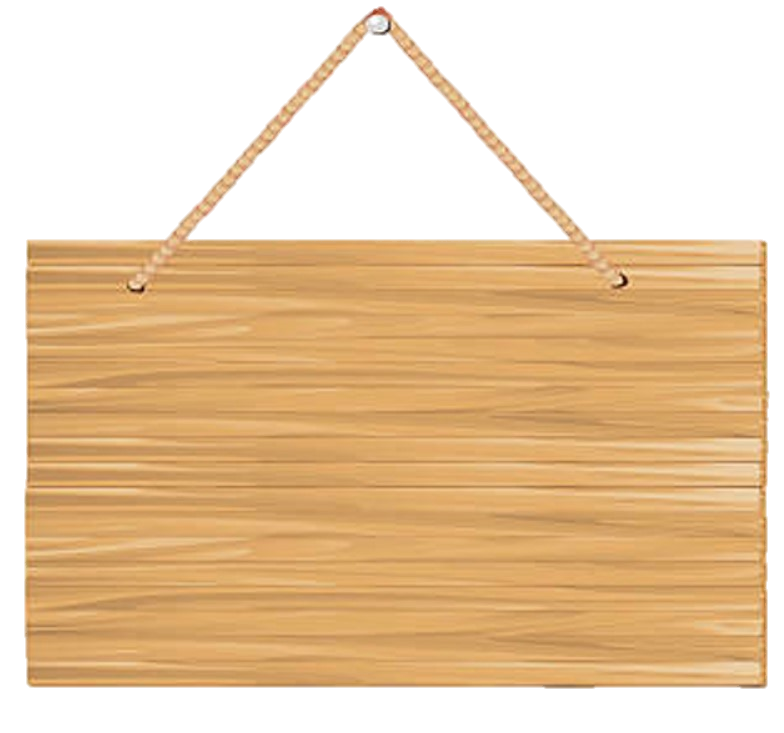 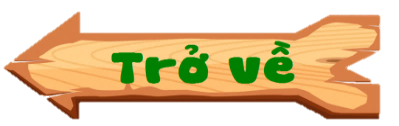 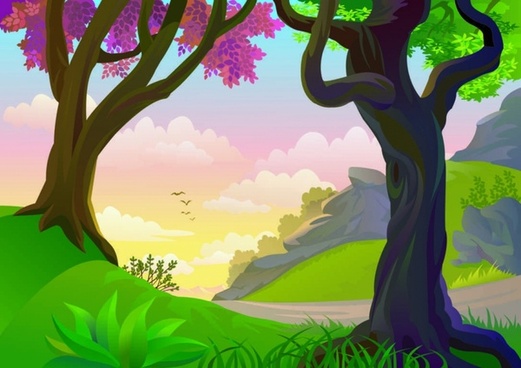 Nước tạo môi trường liên kết các thành phần trong tế bào.Nước tham gia nhiều hoạt động sống khác nhau trong cơ thể sinh vật như: điều hoà thân nhiệt, là dung môi hoà tan và vận chuyển các chất, làm nguyên liệu và môi trường cho các phản ứng chuyển hoá các chất trong cơ thể (tiêu hoá ở động vật, quang hợp ở thực vật, Nước còn là môi trường sống của nhiều loài sinh vật
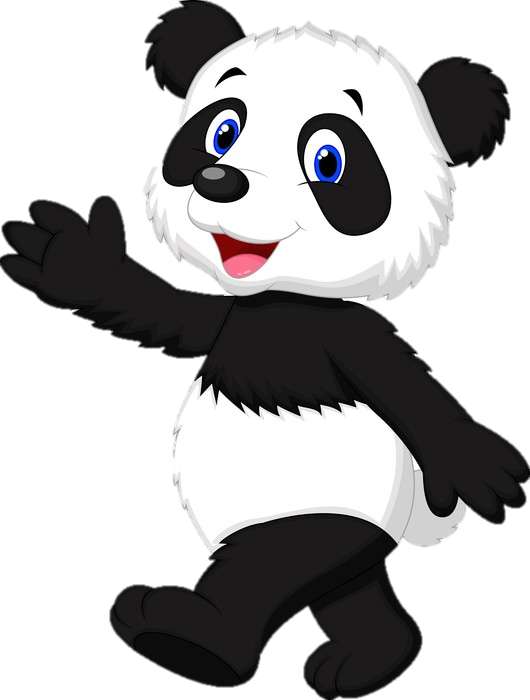 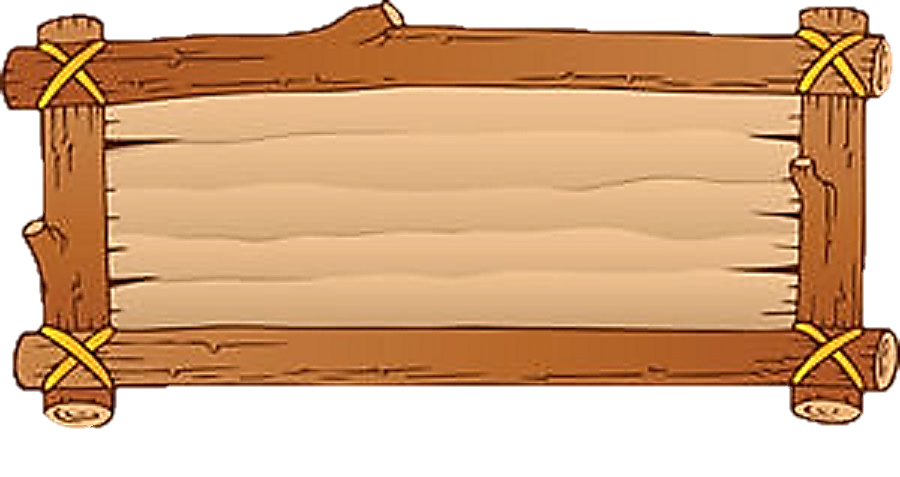 Vai trò của nước đối với cơ thể sinh vật?
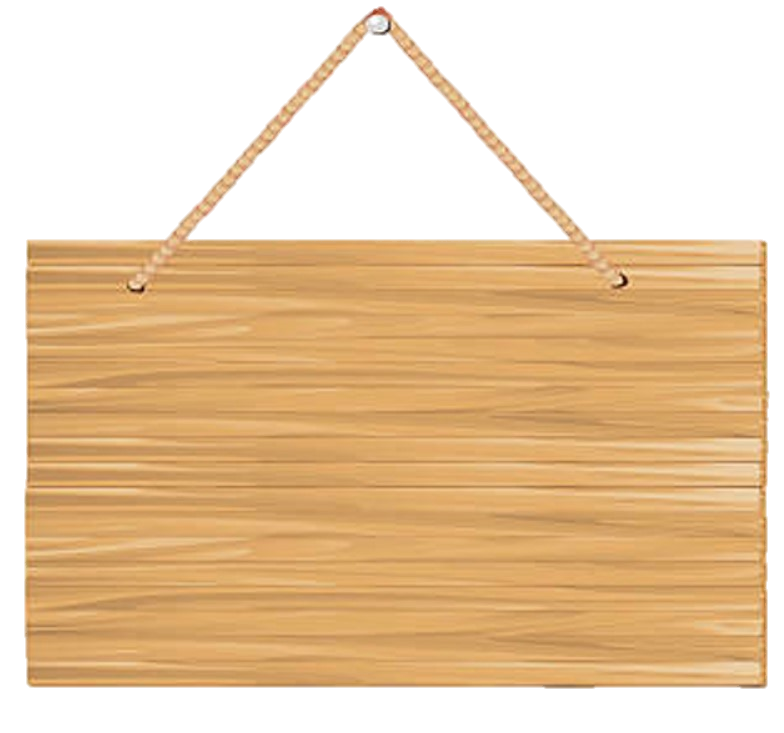 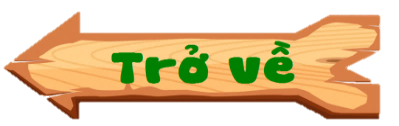 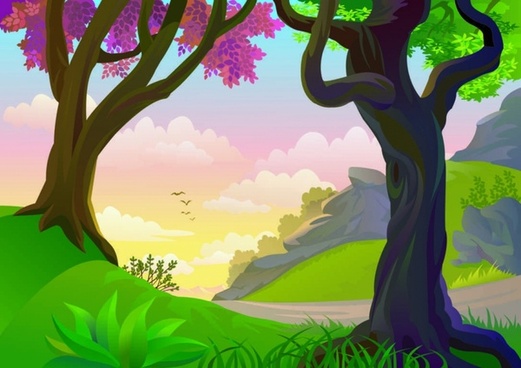 vai trò của  dinh dưỡng đối với cơ thể sinh vật: Chất dinh dưỡng là các chất hoá học được cơ thể sinh vật hấp thụ từ môi trường bên ngoài, có vai trò cung cấp nguyên liệu cấu tạo nên tế bào, tham gia các phản ứng hoá học trong tế bào và cung cấp năng lượng cho các hoạt động sống, sinh trưởng và phát triển của cơ thể sinh vật
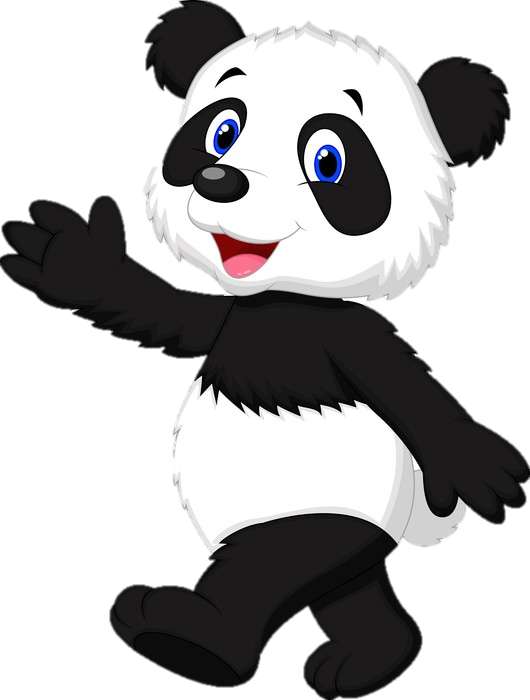 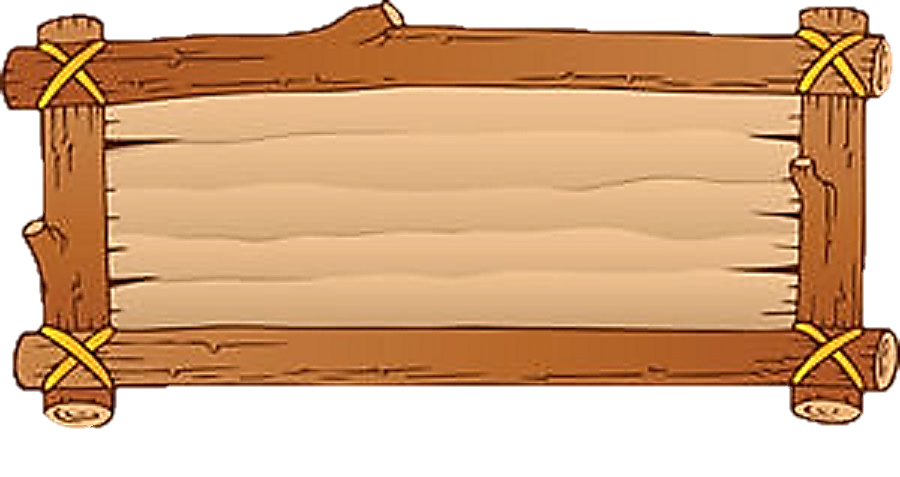 Vai trò của dinh dương đối với cơ thể sinh vật?
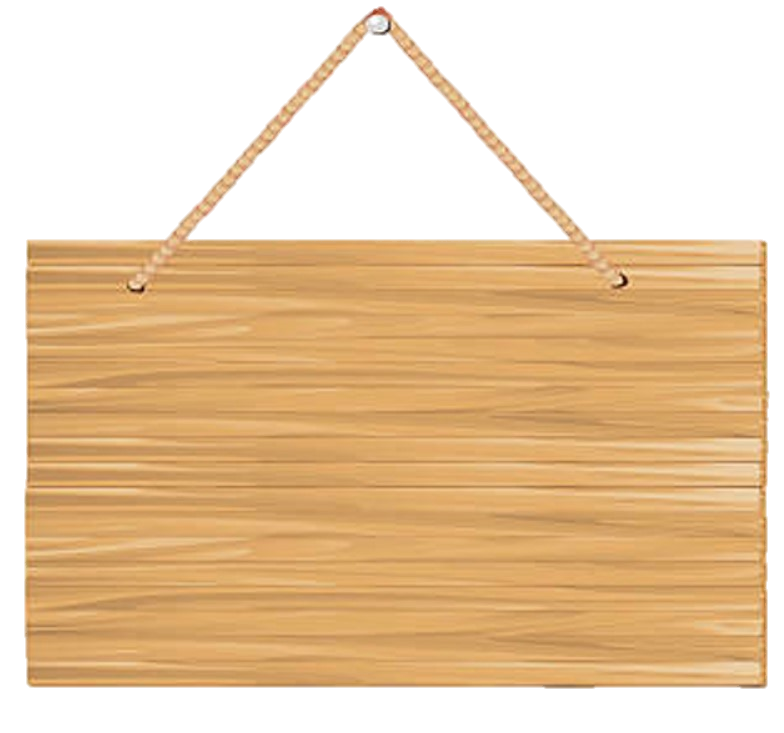 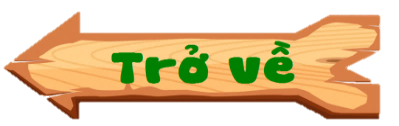 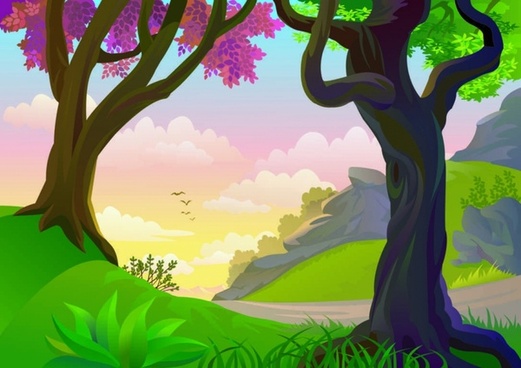 Thực vật thu nhận nước và các chất dinh dưỡng từ rễ cây, sau đó nước và các chất dinh dưỡng theo mạch gỗ trong thân cây đi đến các cơ quan của cây để thực hiện các phản ứng sinh hóa trong cây
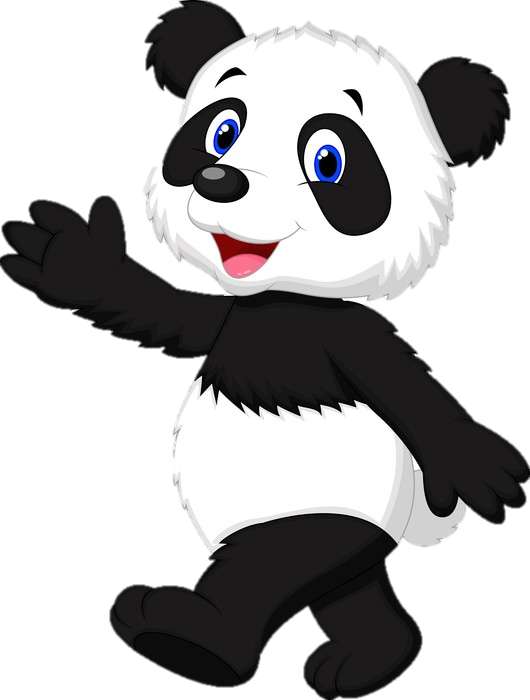 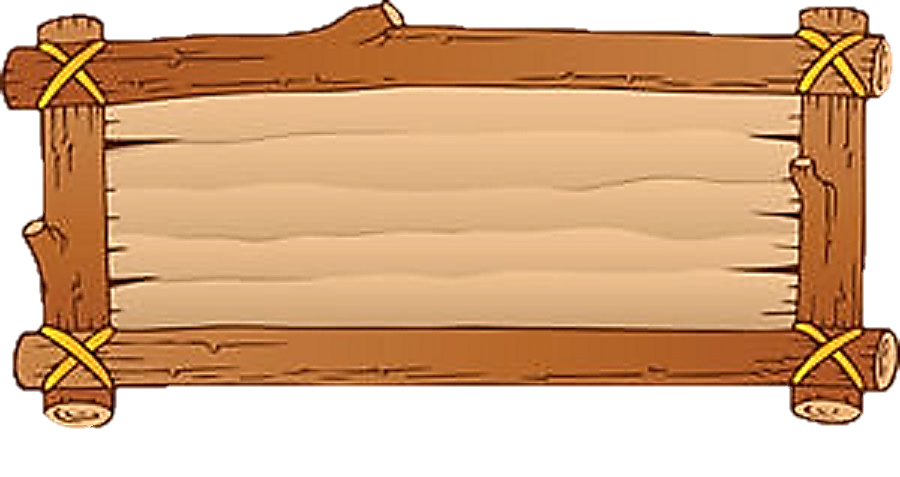 Thực vật thực hiện trao đổi nước và dinh dưỡng như thế nào?
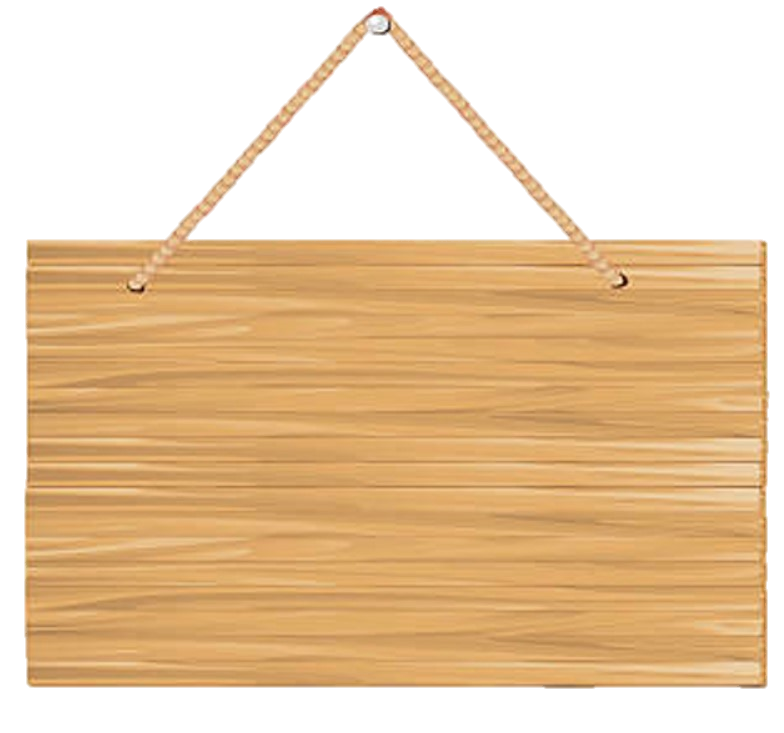 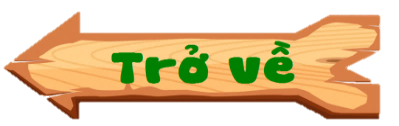 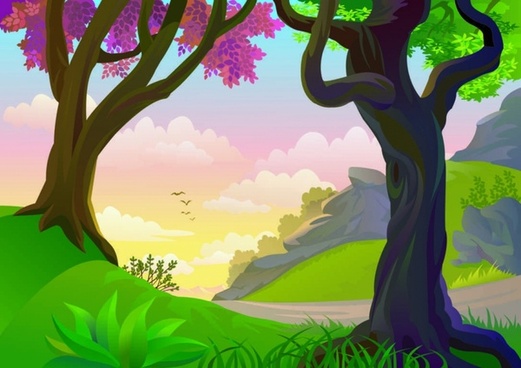 Thức ăn đi vào trong cơ thể người bằng miệng. Từ miệng, thức ăn được di chuyển đến các cơ quan khác nhau trong ống tiêu hoá, nhờ sự phối hợp giữa các cơ quan trong ống tiêu hoá và tuyến tiêu hoá (tuyến nước bọt, gan, túi mật và tuỵ) mà thức ăn được biến đổi thành các chất dinh dưỡng để cơ thể hấp thụ vào máu và cung cấp cho các cơ quan. Các chất thải được thải ra khỏi cơ thể qua hậu môn dưới dạng phân
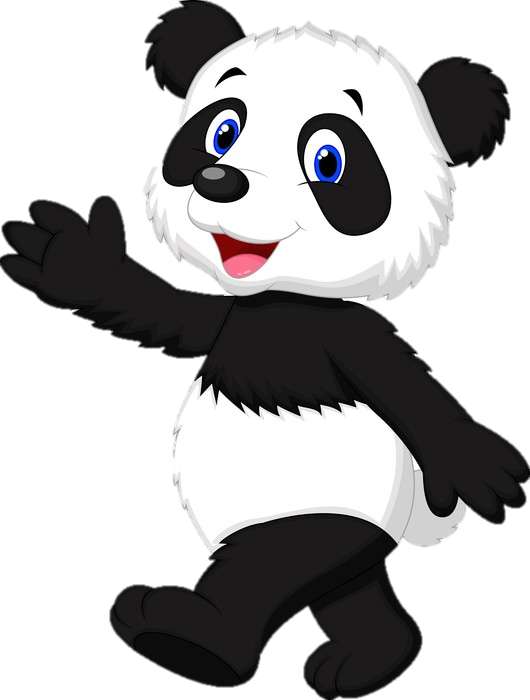 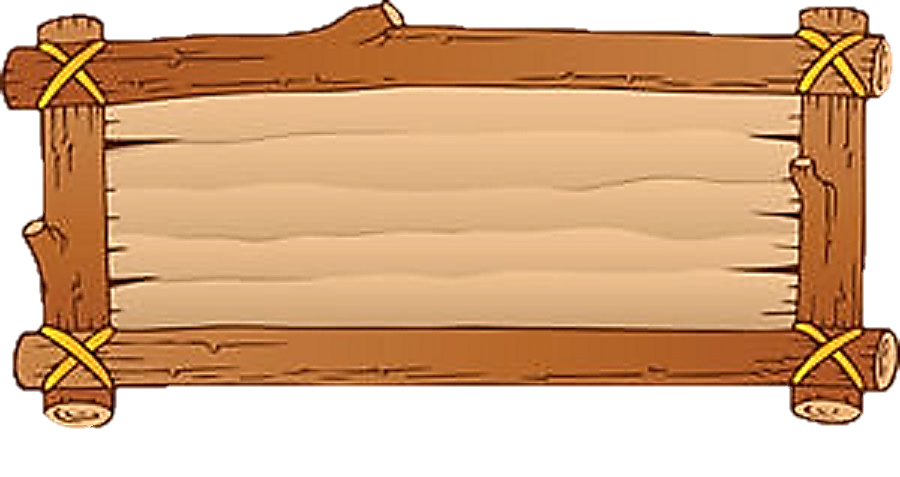 Sự trao đổi chất dinh dưỡng ở người?
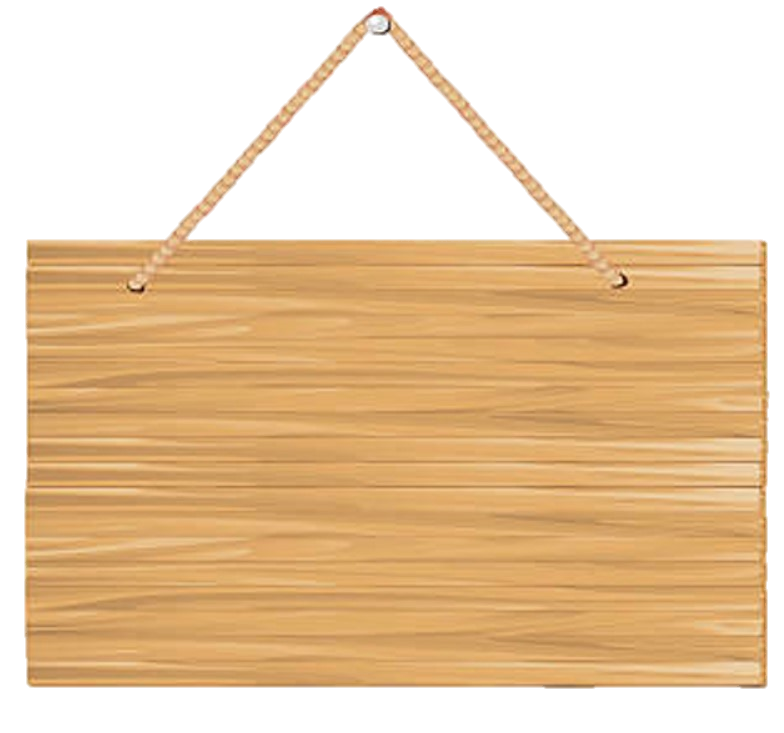 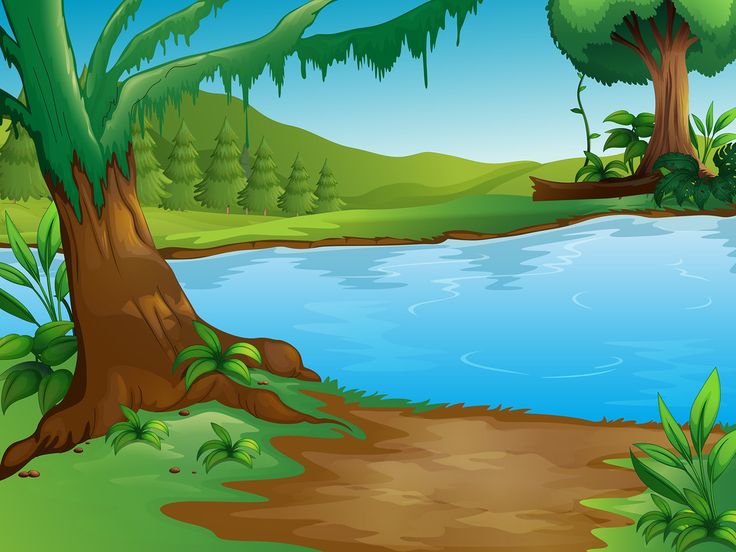 Luyện tập, vận dụng
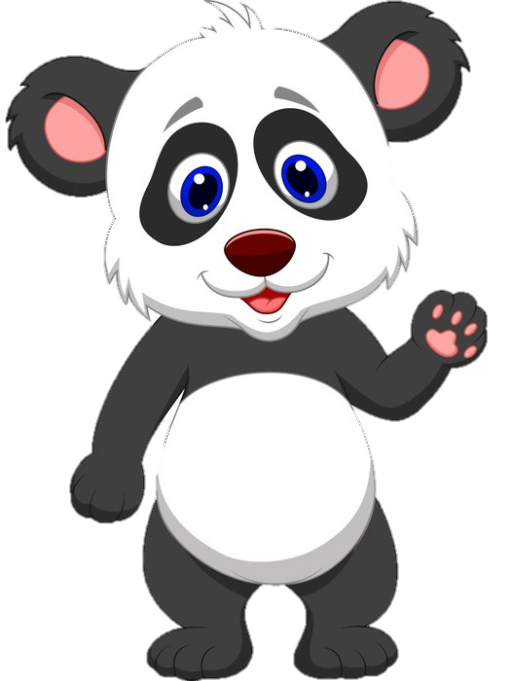 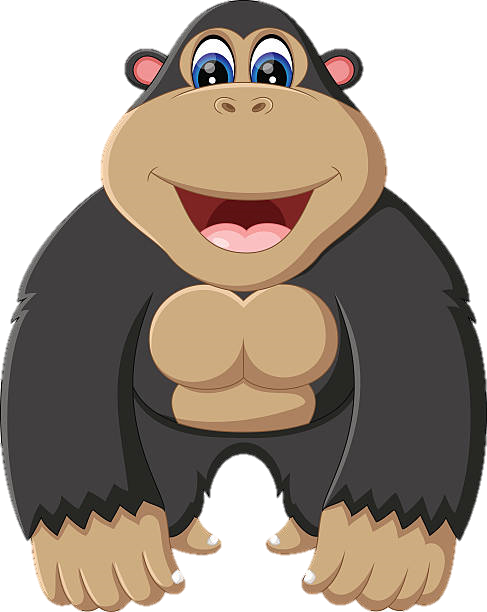 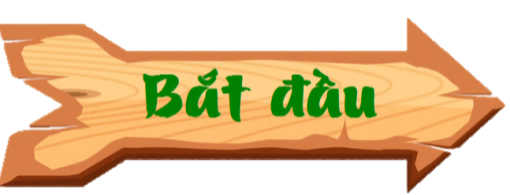 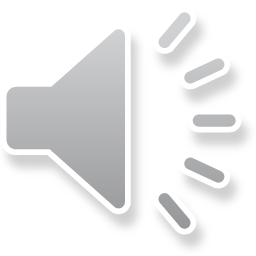 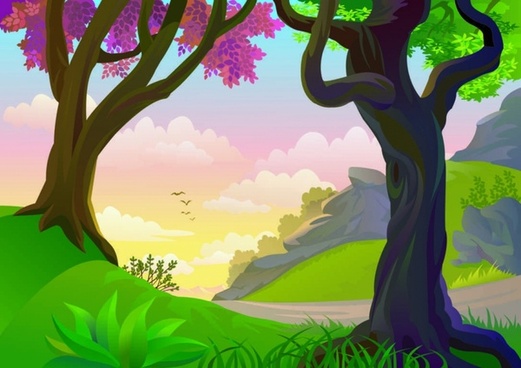 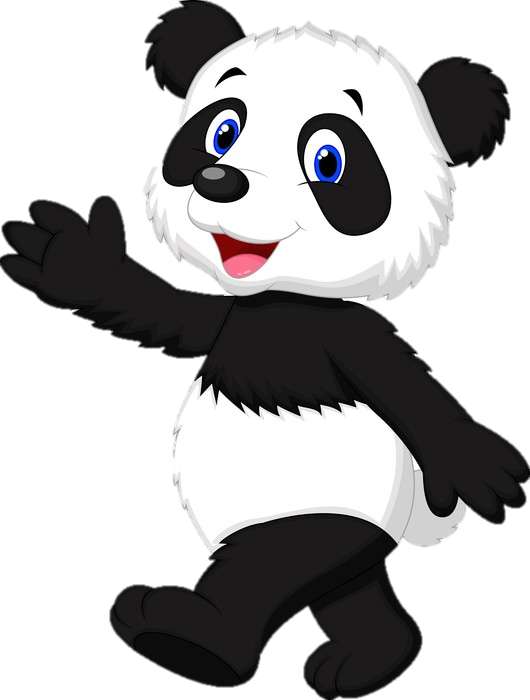 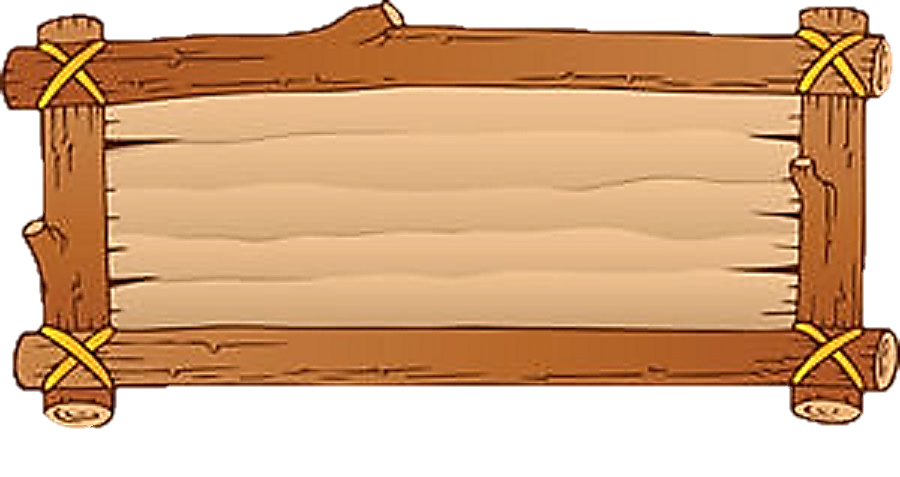 1. Phân biệt trao đổi chất với chuyển hóa năng lượng.
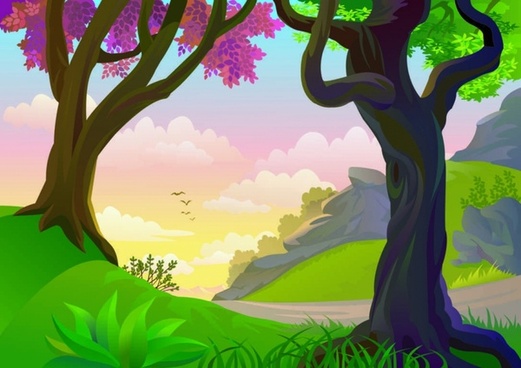 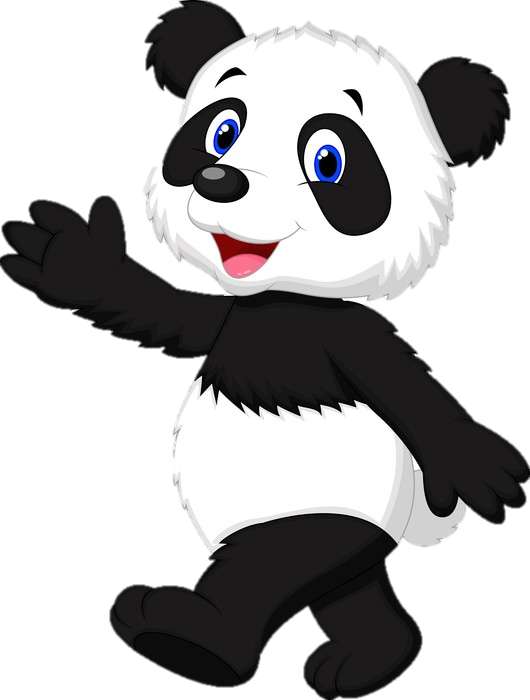 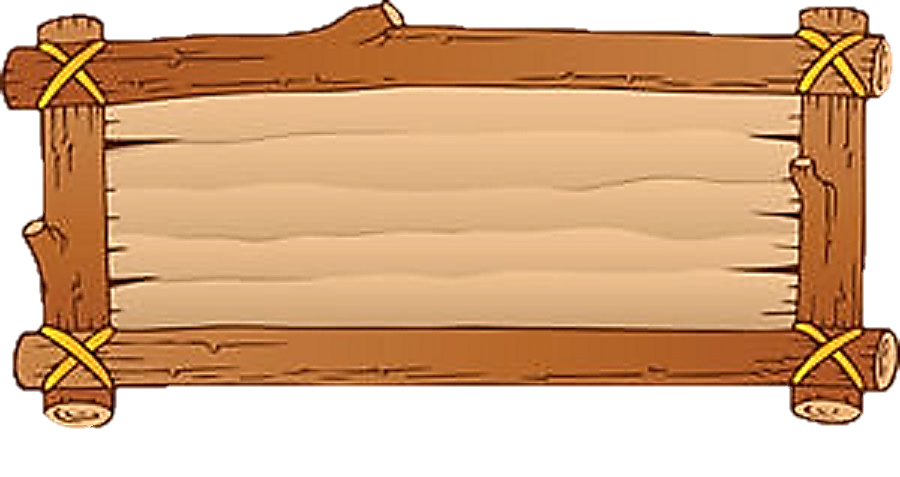 Vì sao khi làm việc nặng hay vận động mạnh trong thời gian dài, cơ thể thường nóng lên, nhịp thở tăng, mồ hôi toát ra nhiều, nhanh khát và nhanh đói.
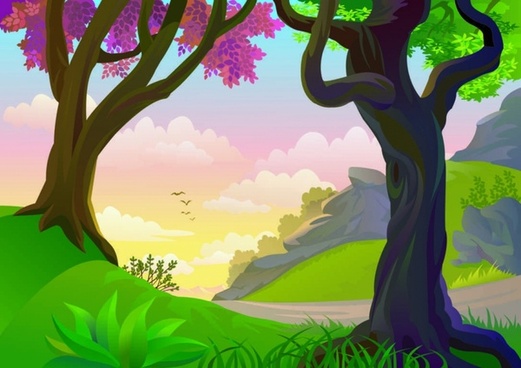 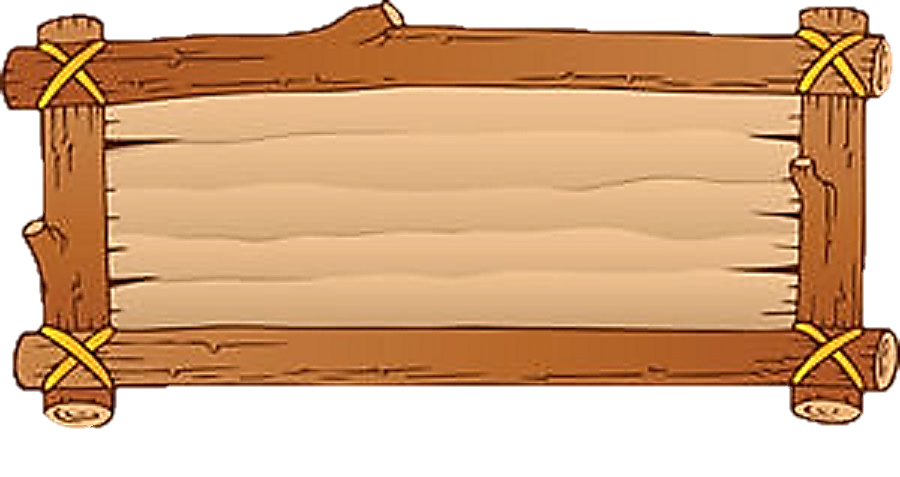 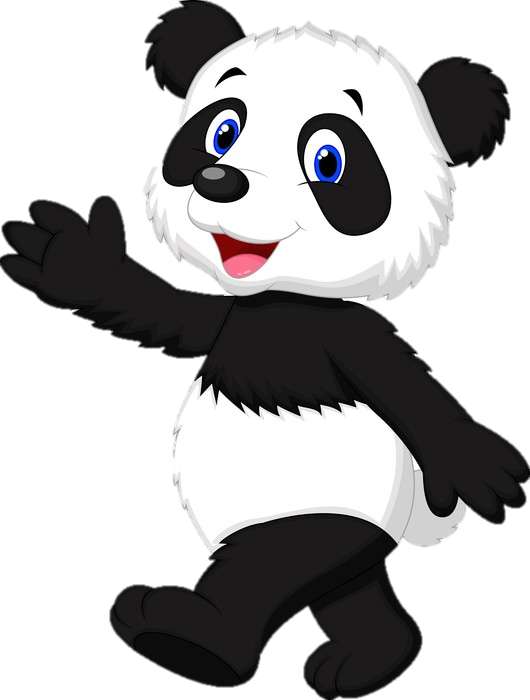 3. Lựa chọn từ/cụm từ phù hợp trong phần gợi ý để hoàn thành đoạn thông
tin sau:
Quang hợp là quá trình sử dụng . (1). và khí ...(2)... để tổng hợp ...(3)... và giải  phóng ...(4) nhờ năng lượng .(5)... đã được ...(6).. hấp thụ. Đây là quá trình trao đổi chất và chuyển hoả năng lượng ở ...(.7), trong đó quá trình trao đổi và chuyển hoá các chất luôn đi kèm với quá trình chuyển hoá ....(8)... từ dạng ..(9)... biến đổi thành dạng ..(10)... tích luỹ trong các phân tử ...(1)... thực vật, quang năng, hoả năng, hữu cơ.
Gợi ý: oxygen, ảnh sáng, diệp lục, nước, carbon dioxide, glucose, năng lượng.
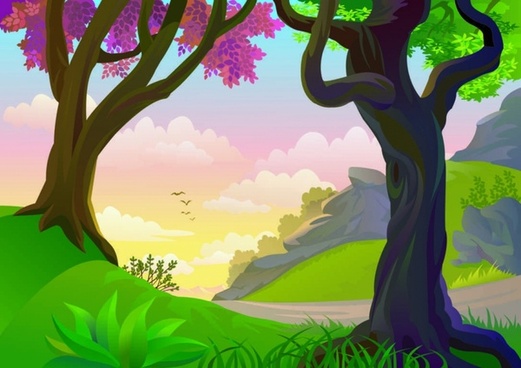 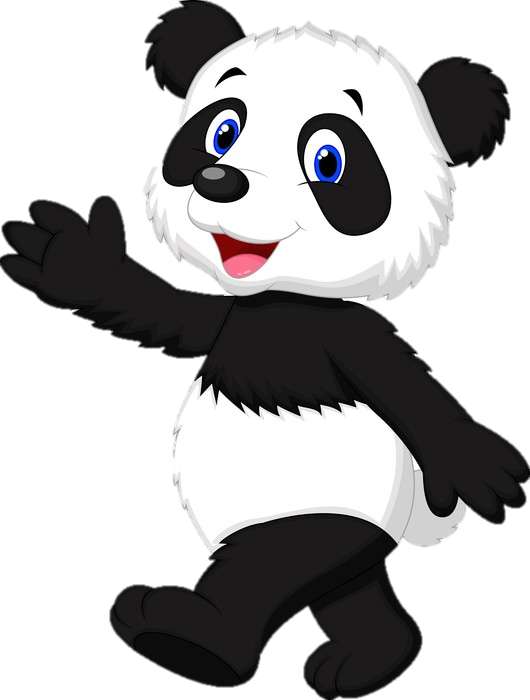 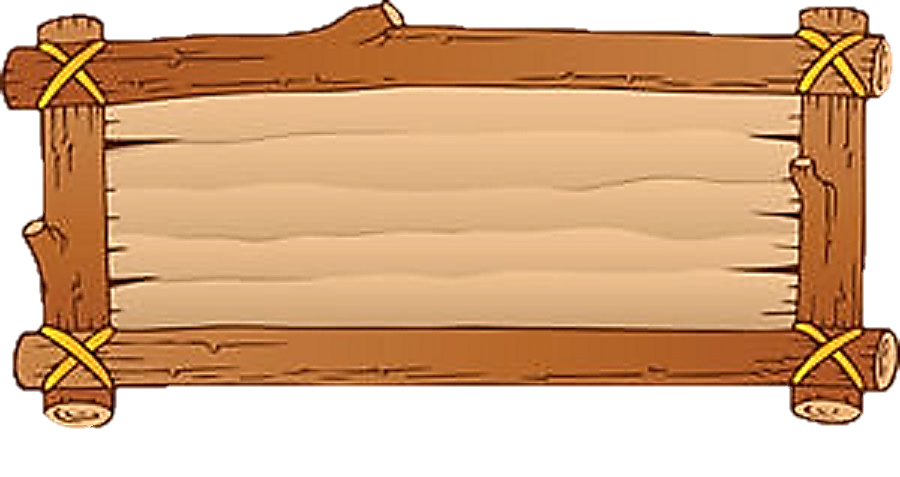 4.  Giải thích vì sao nên trồng cây đúng thời vụ và đảm bảo mật độ phù hợp.
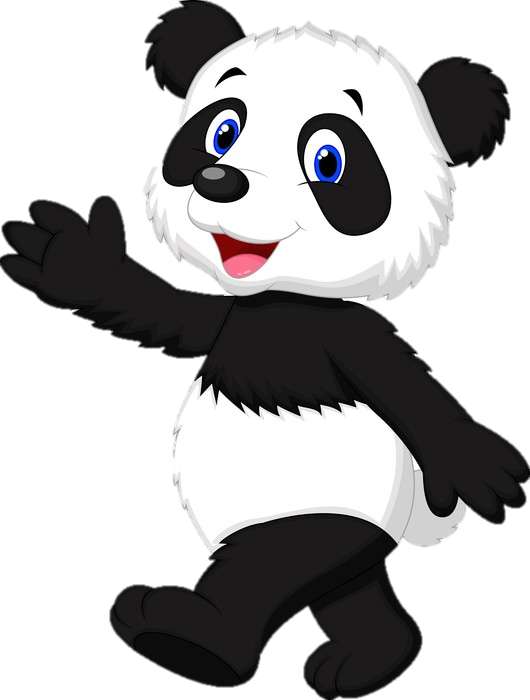 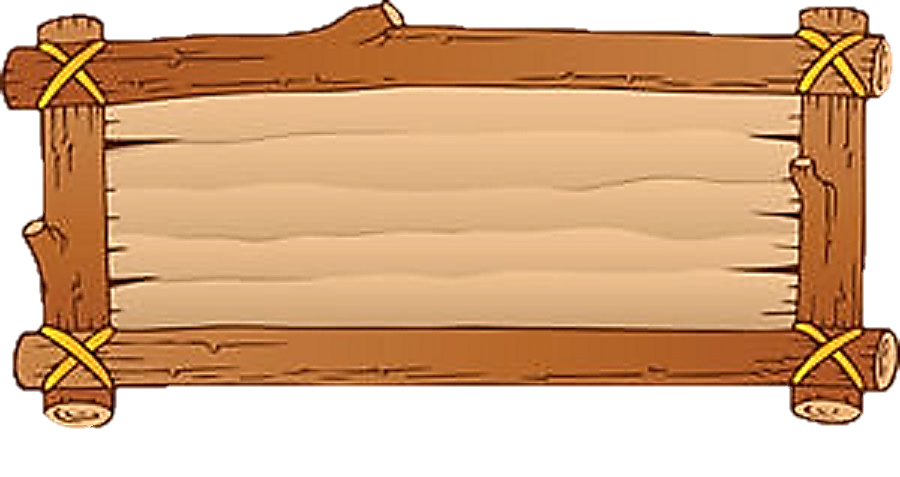 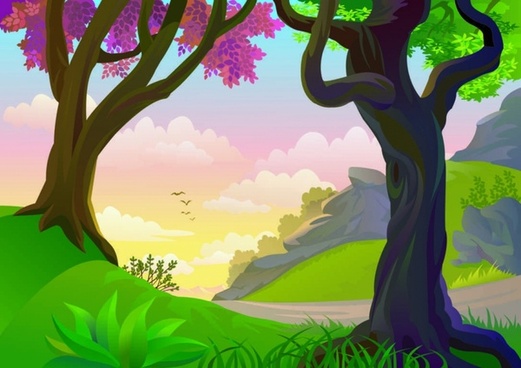 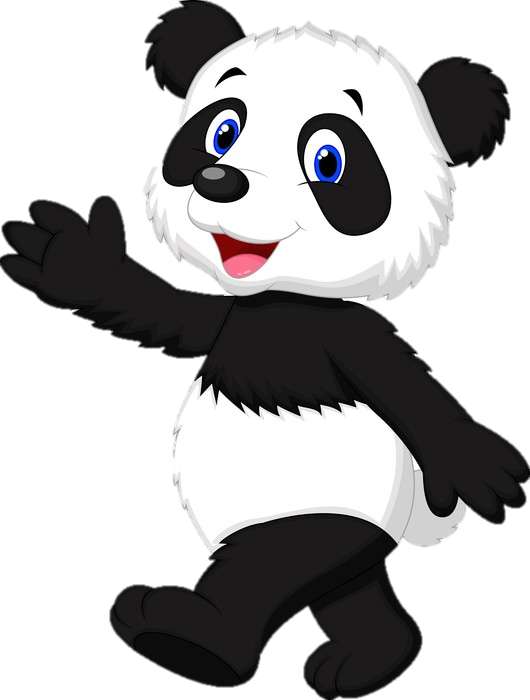 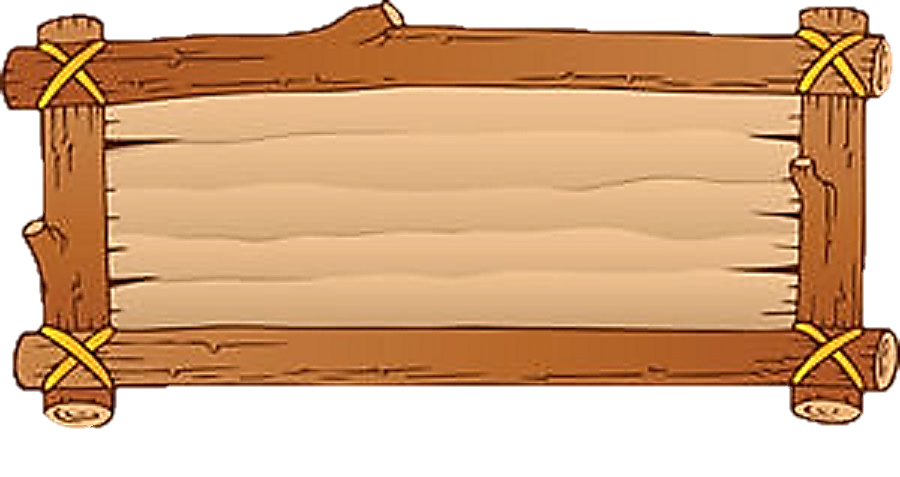 5.Ở những khu công nghiệp hay nơi có nhiều nhà máy, nồng độ khí carbon dioxide thường tăng cao. Quang hợp của cây trồng tại đó bị ảnh hưởng như thế nào?
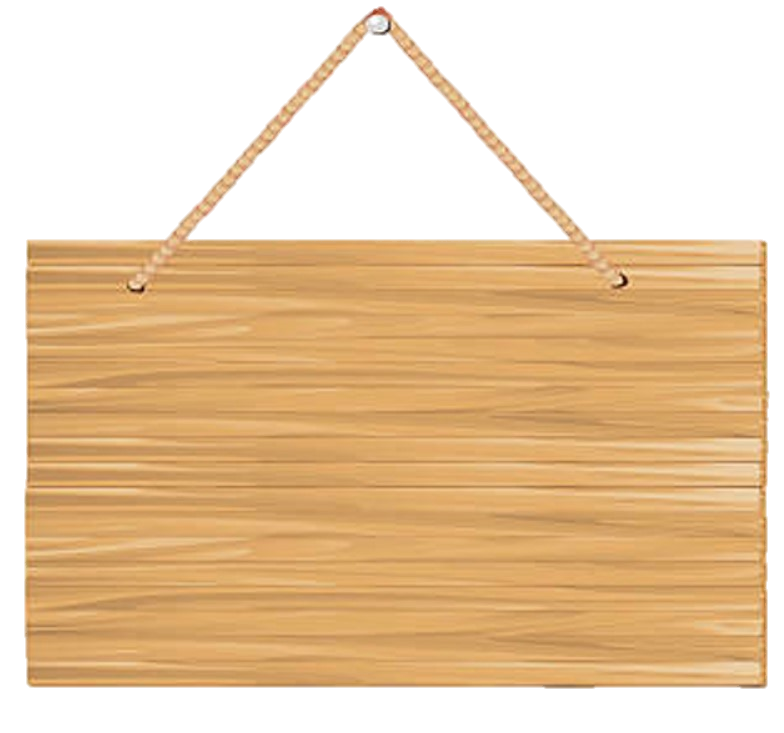 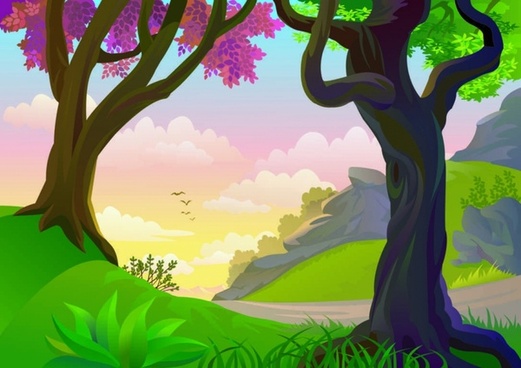 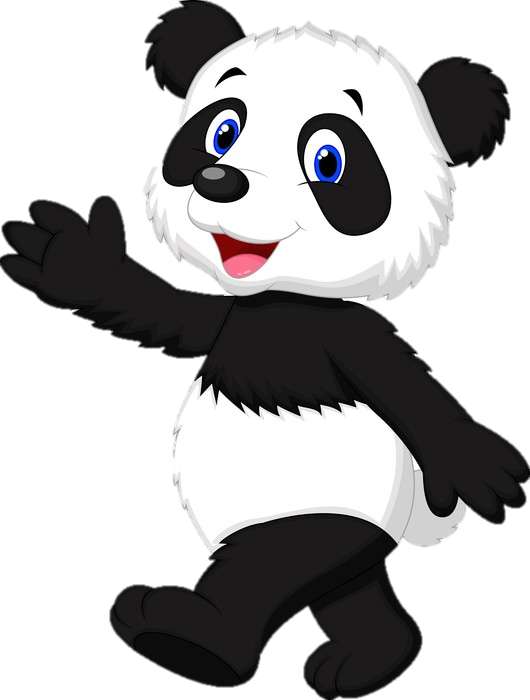 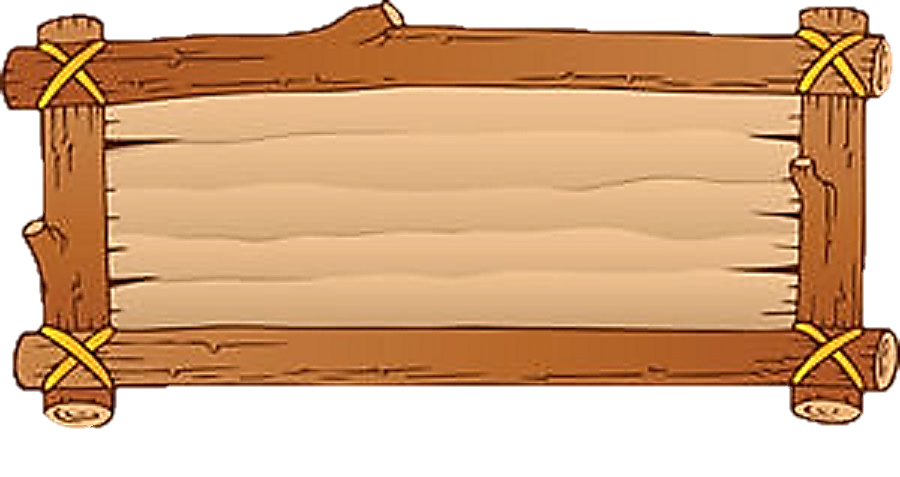 6. Vào những ngày nắng nóng hoặc trời rét đậm, người làm vườn thường che nắng hoặc chống rét (ủ ấm gốc) cho cây. Em hãy giải thích ý nghĩa của việc làm đó.
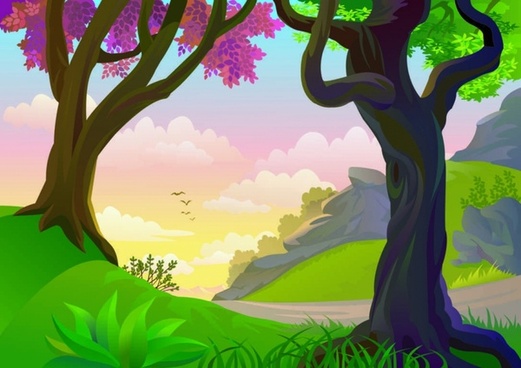 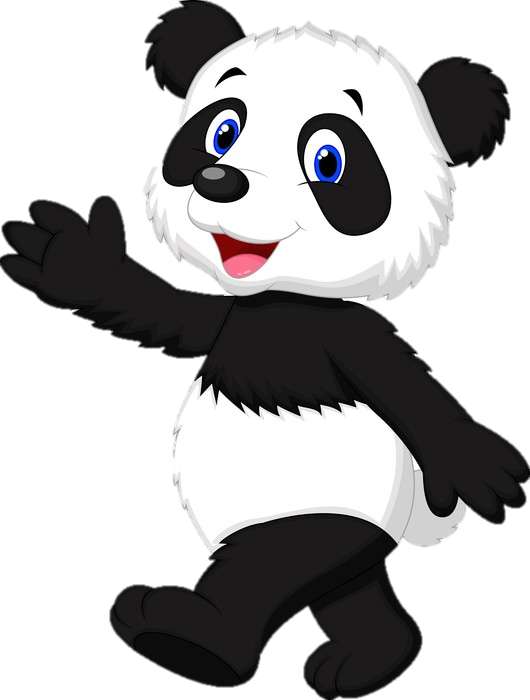 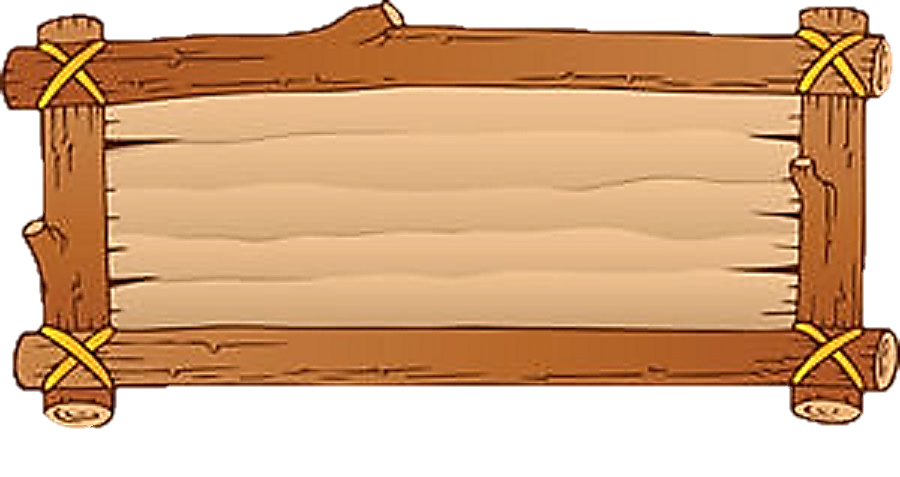 7. Trình bày biện pháp bảo vệ cây xanh trong trường học của em.
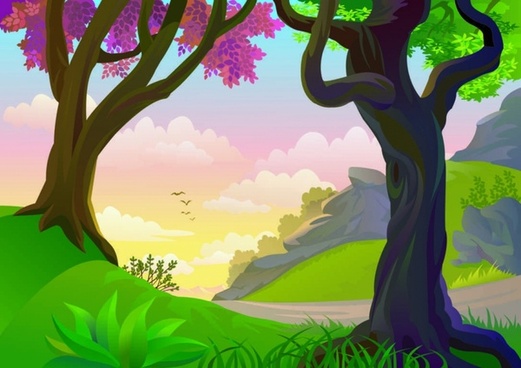 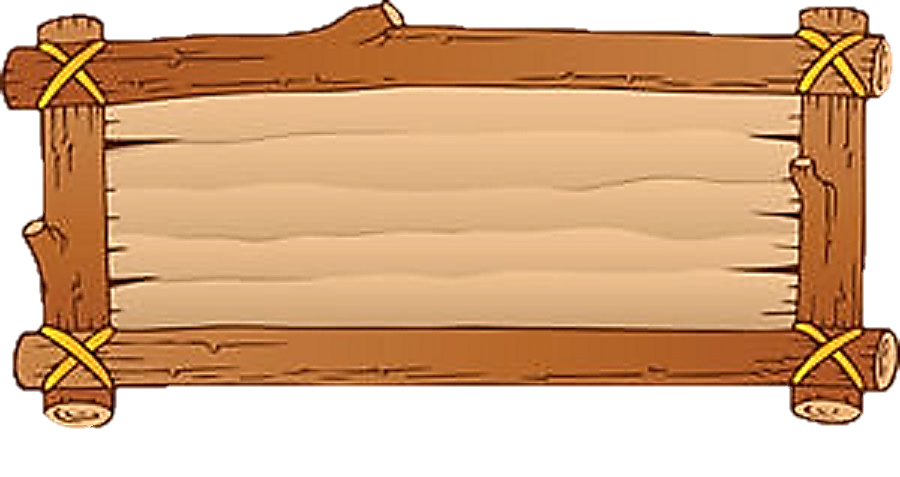 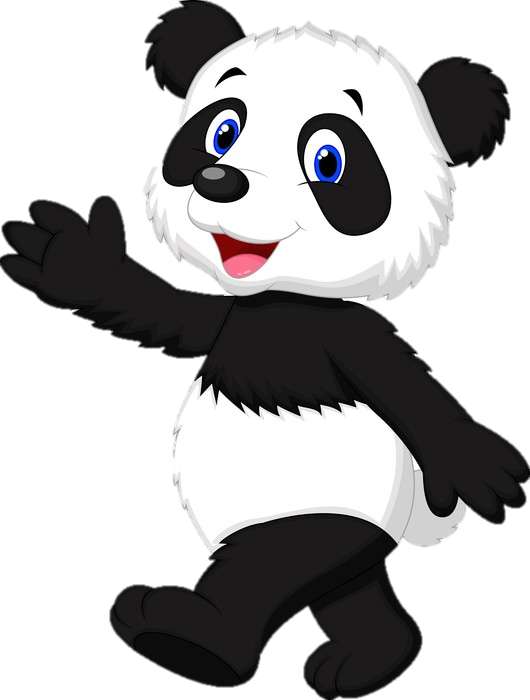 8. Tại sao ở các thành phố hoặc nơi đông dân cư sinh sống lại cần trồng nhiều cây xanh?
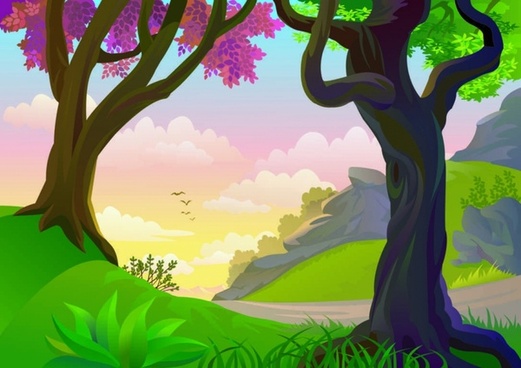 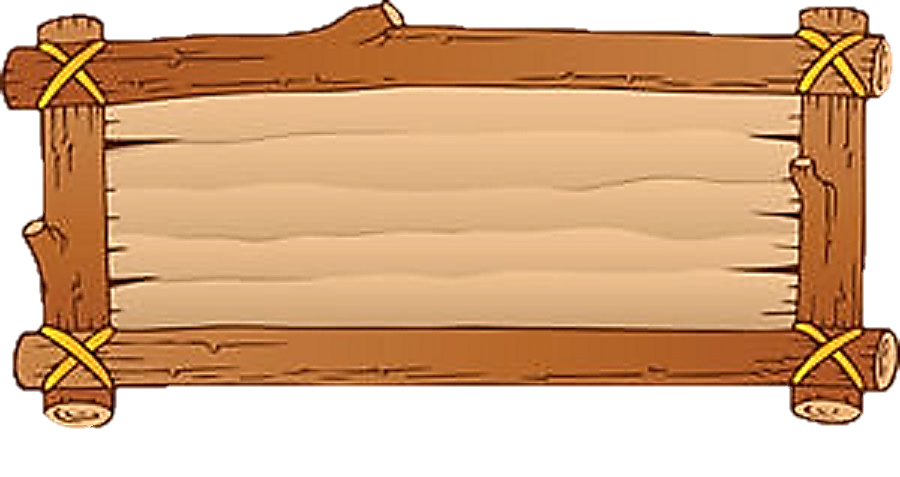 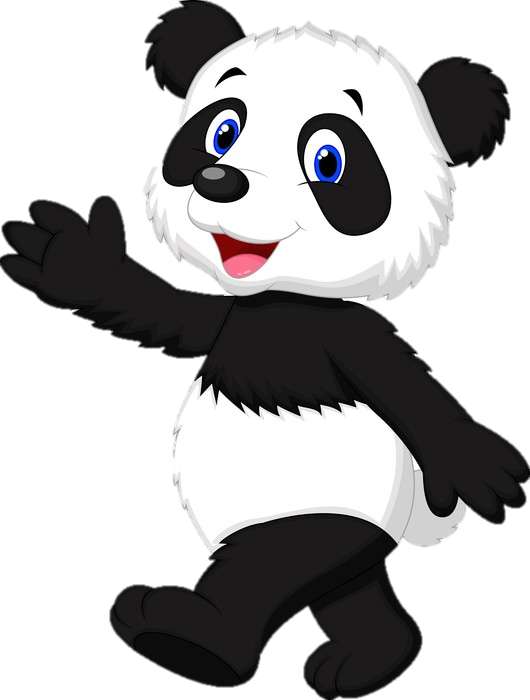 10. Chọn từ/cụm từ phù hợp để hoàn thành đoạn thông tin sau:
Hô hấp tế bào là quá trình phân giải các phân tử chất ...(1)..., với sự tham gia của ...(2)..., tạo thành khí ...(3)... và nước, đồng thời sinh ra năng lượng dễ sử dụng cung cấp cho các ...(4)... của cơ thể.
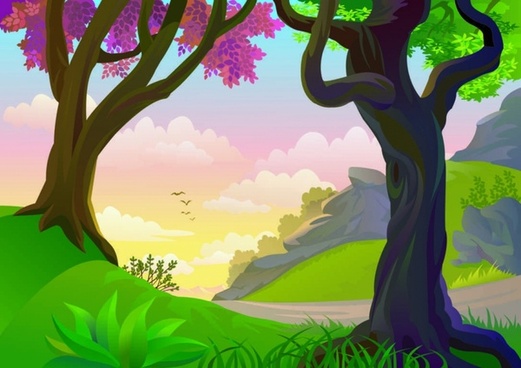 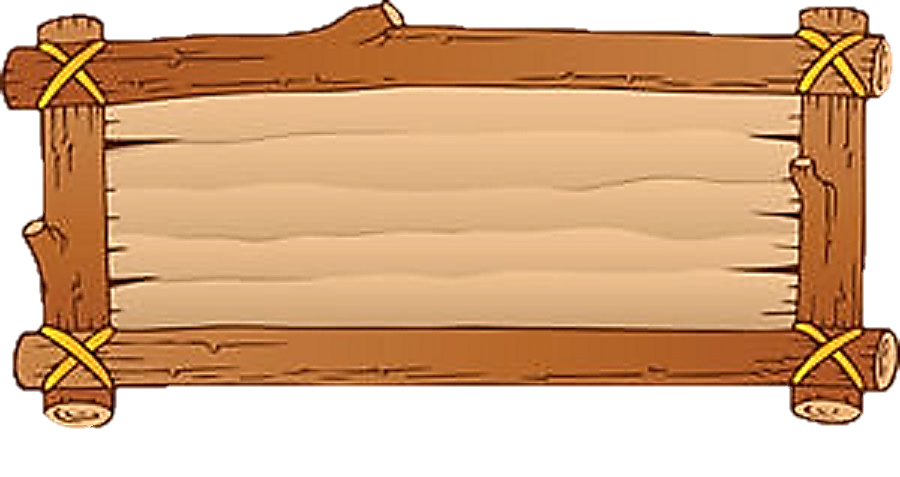 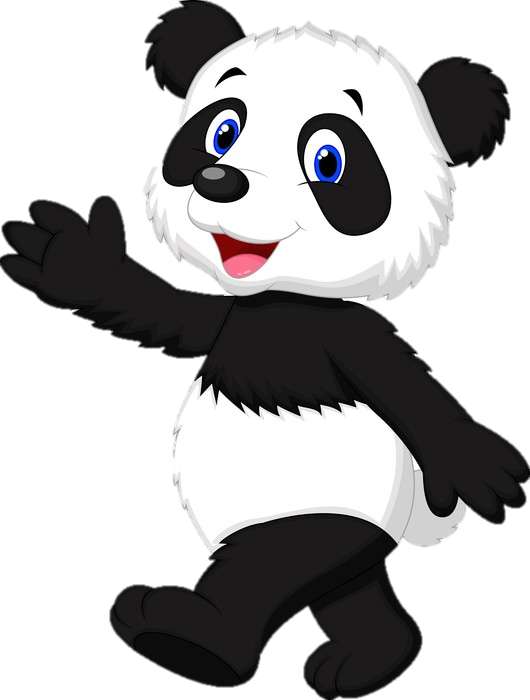 11. Chọn từ/cụm từ phù hợp để hoàn thành đoạn thông tin sau:
Quá trình hô hấp ở cơ thể sinh vật xảy ra trong ...(1)... của tế bào, tại đó các chất ...(2)... tổng hợp được từ quá trình ...(3)... hoặc từ thức ăn được phân giải thành ...(4)... và carbon dioxide, đồng thời giải phóng
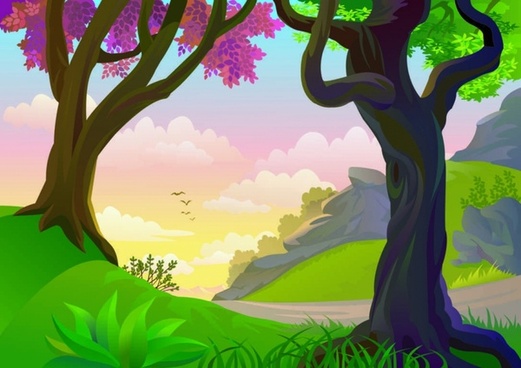 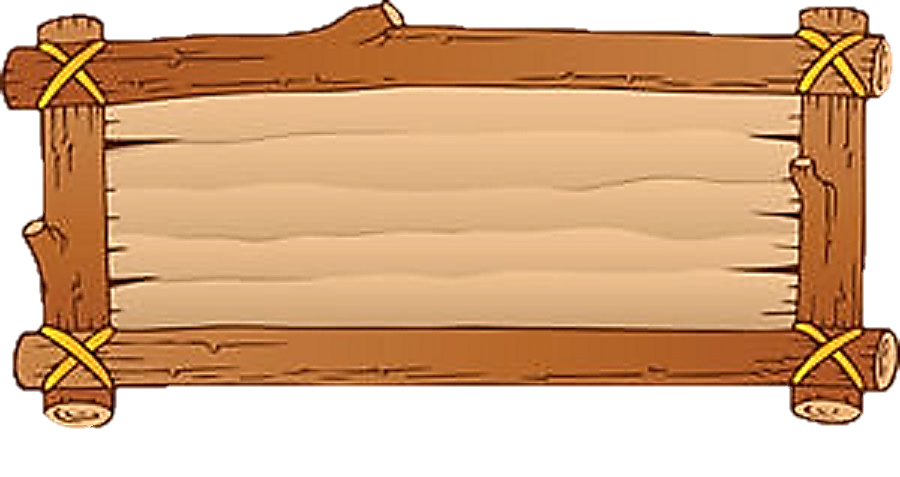 12.Chọn các từ/cụm từ thích hợp điền vào chỗ trống để được nội dung đúng.
a) Nước và muối khoáng hoà tan trong đất được ...(1)... của rễ hấp thụ, sau đó được chuyển qua phần ...(2)... rồi thâm nhập vào ...(3)... và tiếp tục được vận chuyển lên các bộ phận khác của cây.
b) Thoát hơi nước có thể diễn ra qua bề mặt lá hoặc qua khí khổng, trong đó thoát hơi nước qua khí khổng là chủ yếu. Cơ chế điều chỉnh sự thoát hơi nước chính là cơ chế điều tiết ...(1)... Khi tế bào khí khổng ...(2)... sẽ căng ra, khí khổng ...(3)... để hơi nước thoát ra ngoài. Khi tế bào khí khổng bị ...(4)... sẽ xẹp xuống, khí khổng sẽ ...(5)... làm hạn chế sự thoát hơi nước ra ngoài.
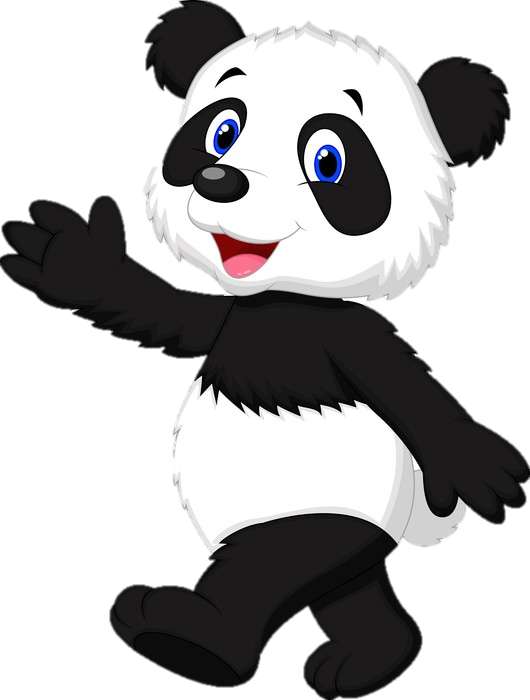 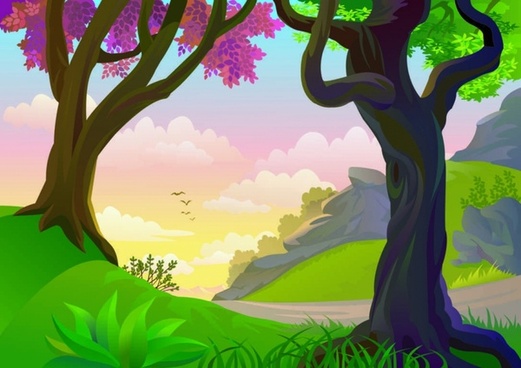 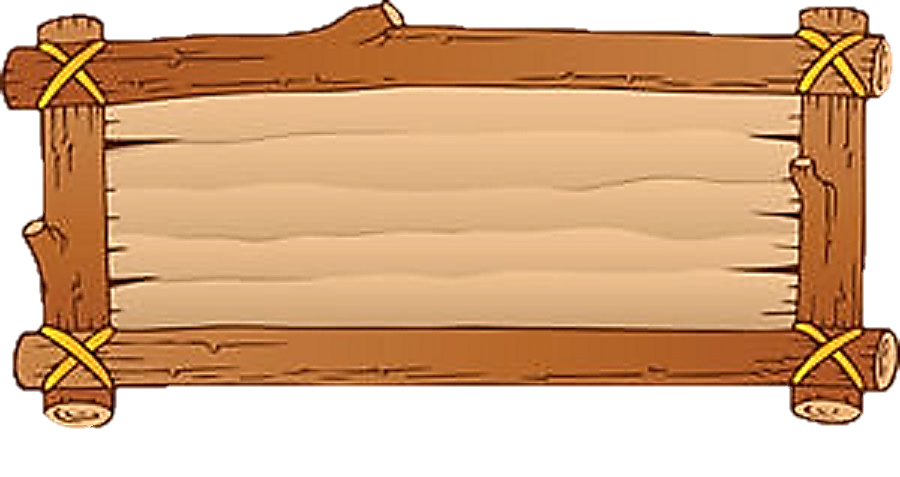 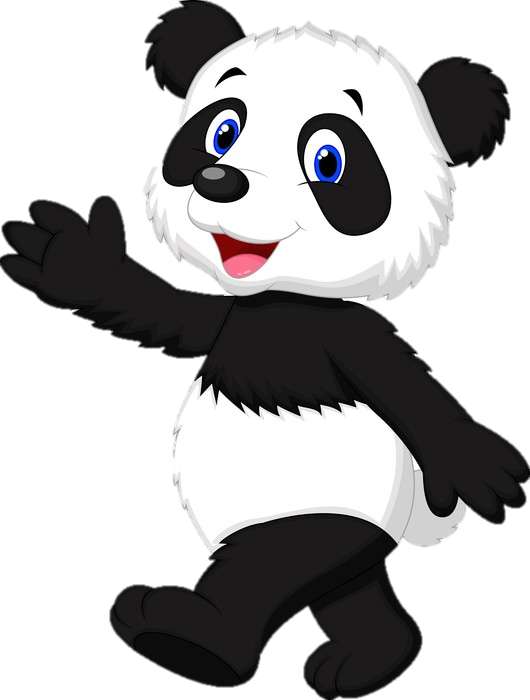 13. Sau những trận mưa lớn kéo dài, hầu hết cây trong vườn bị ngập úng lâu và bị chết. Theo em, tại sao khi bị ngập nước cây lại chết mặc dù nước có vai trò rất quan trọng đối với sự sống của cây?
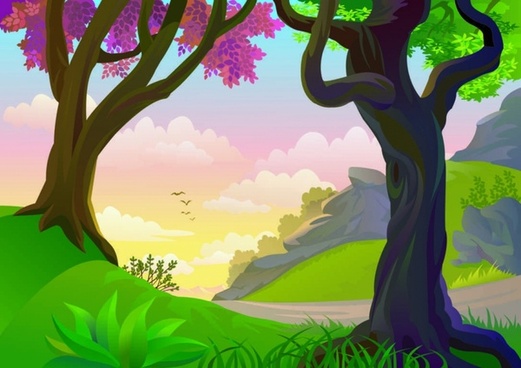 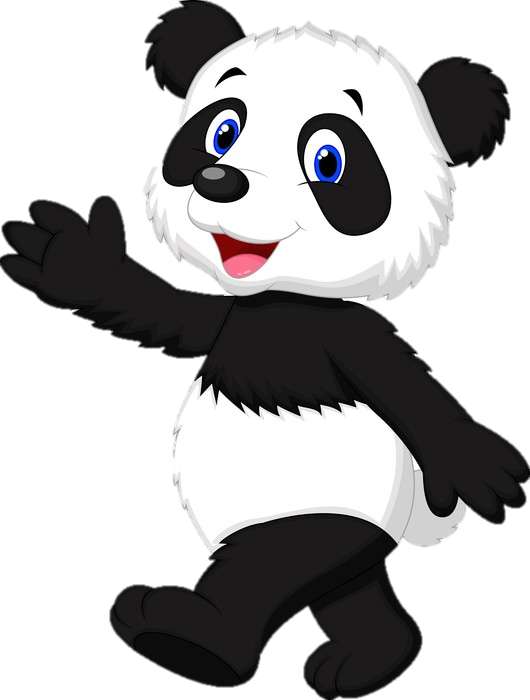 13. Sau những trận mưa lớn kéo dài, hầu hết cây trong vườn bị ngập úng lâu và bị chết. Theo em, tại sao khi bị ngập nước cây lại chết mặc dù nước có vai trò rất quan trọng đối với sự sống của cây?